Bézierkurven und -flächen
christof rezk salama
computergraphik und multimediasysteme
universität siegen
Siegen, 10.06.2009
christof rezk-salama, computergraphik und multimediasysteme, universität siegen
Motivation
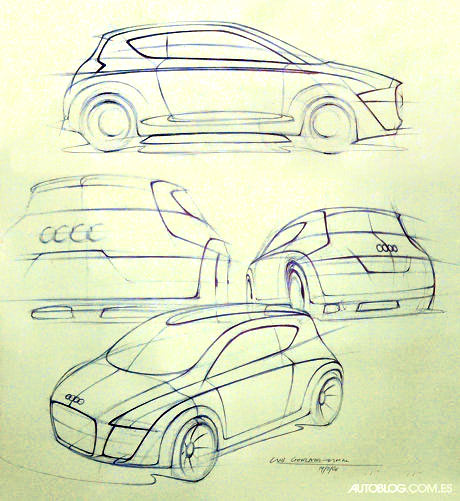 Industrial Design
Entwurf (Skizze)
Computer-Aided Design
Computersimulation
Prototyp

Wie kann ichKurven und gekrümmte Flächen im Computer beschreiben?
15.06.2009
christof rezk-salama, computergraphik und multimediasysteme, universität siegen
Polynomkurven
Wir wollen eine Kurve beschreiben durchein Polynom:

Fester Wertebereich, z.B.
Allgemein:
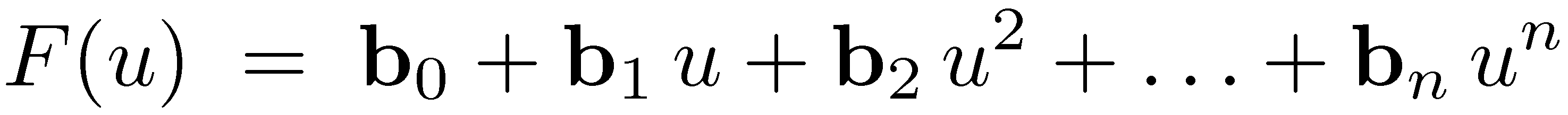 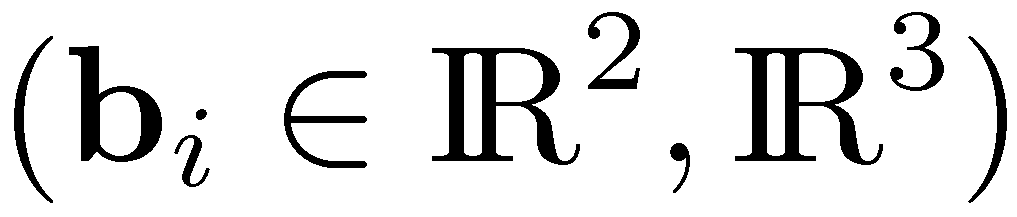 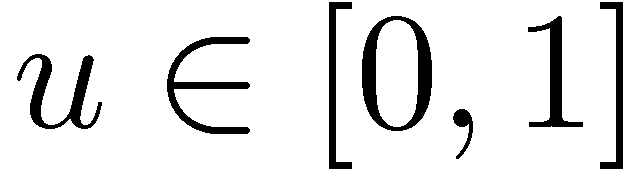 Kontrollpunkte
Polynombasis
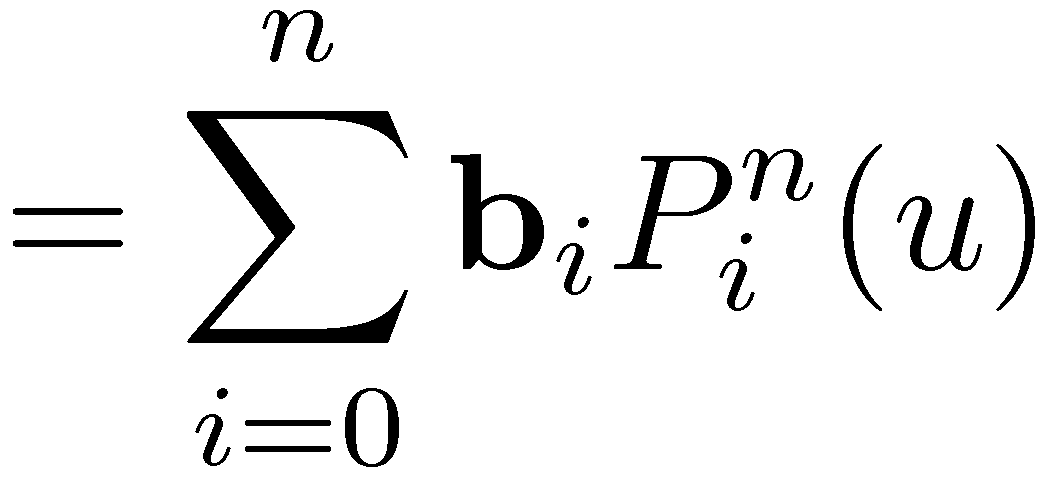 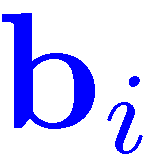 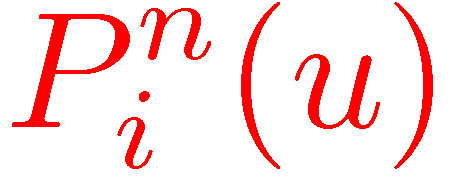 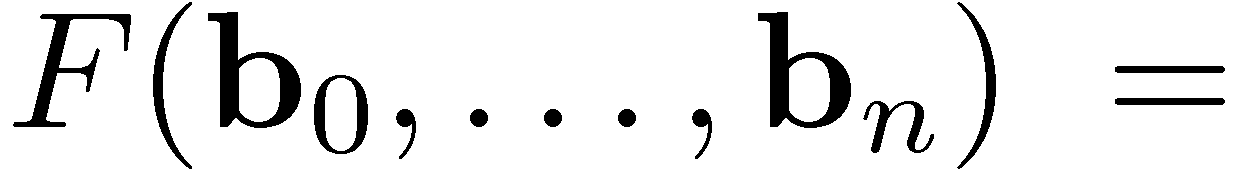 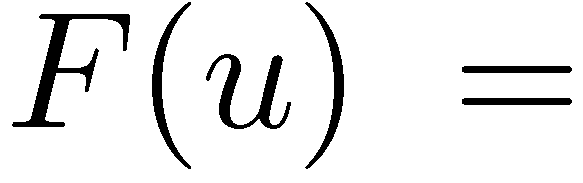 15.06.2009
christof rezk-salama, computergraphik und multimediasysteme, universität siegen
Polynome
Monombasis:
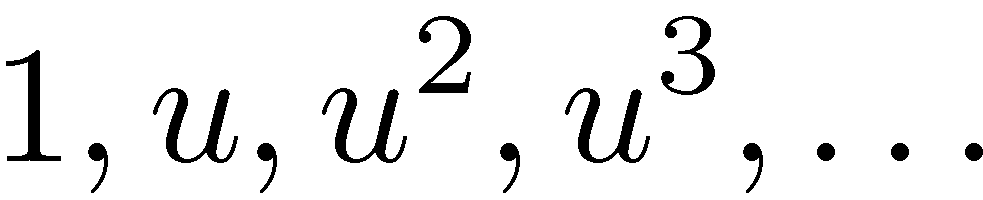 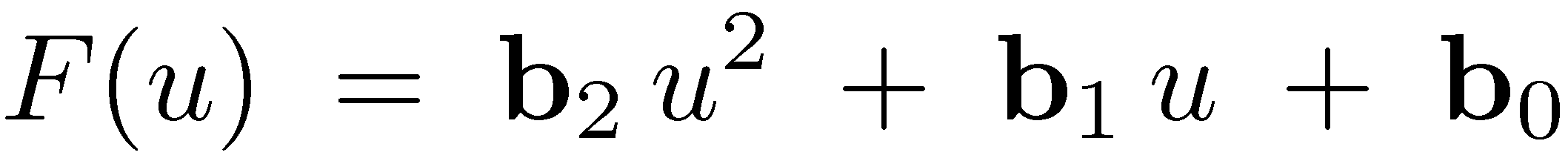 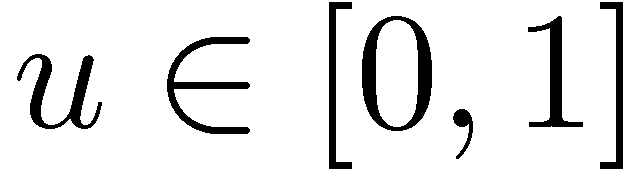 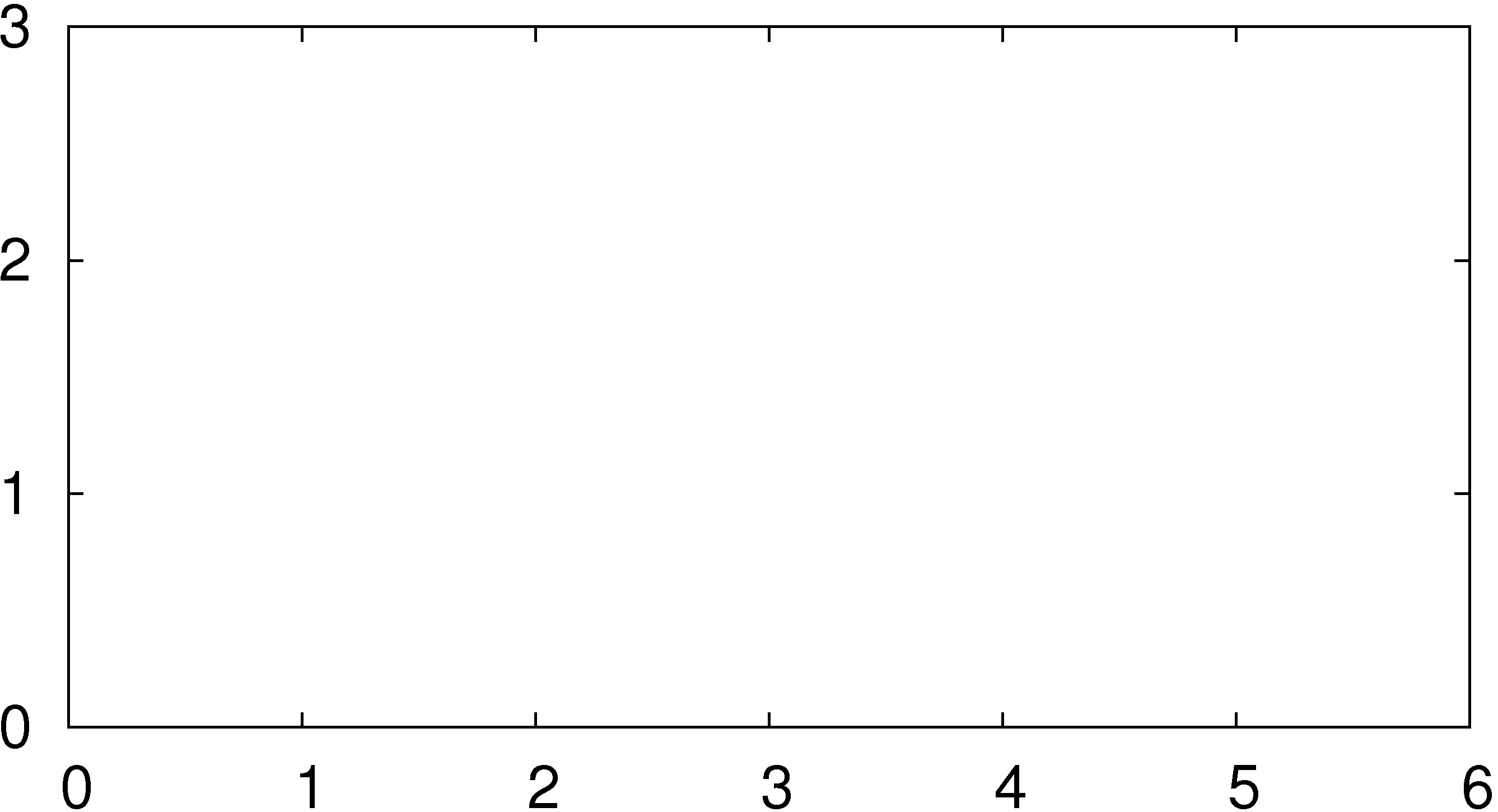 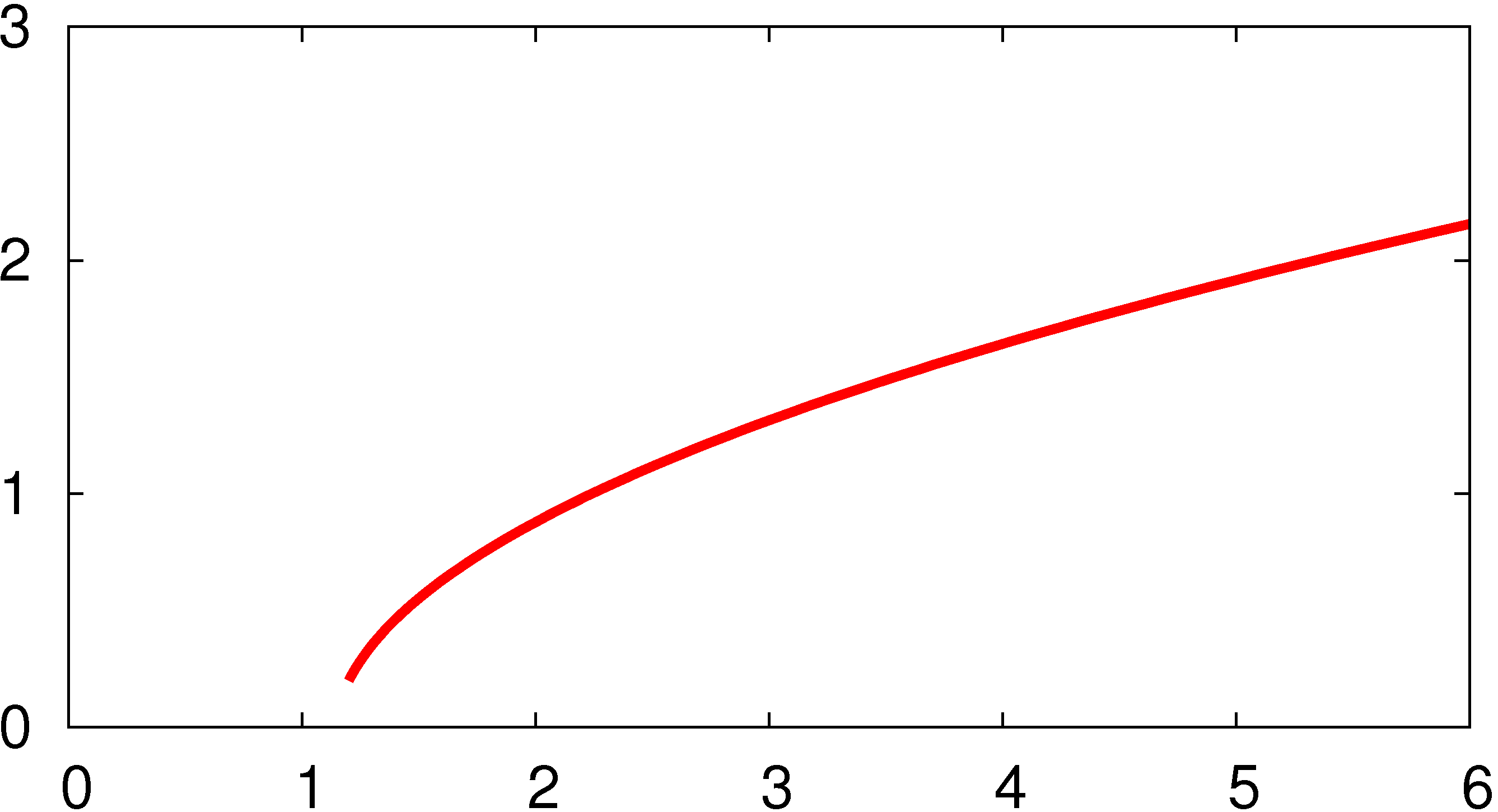 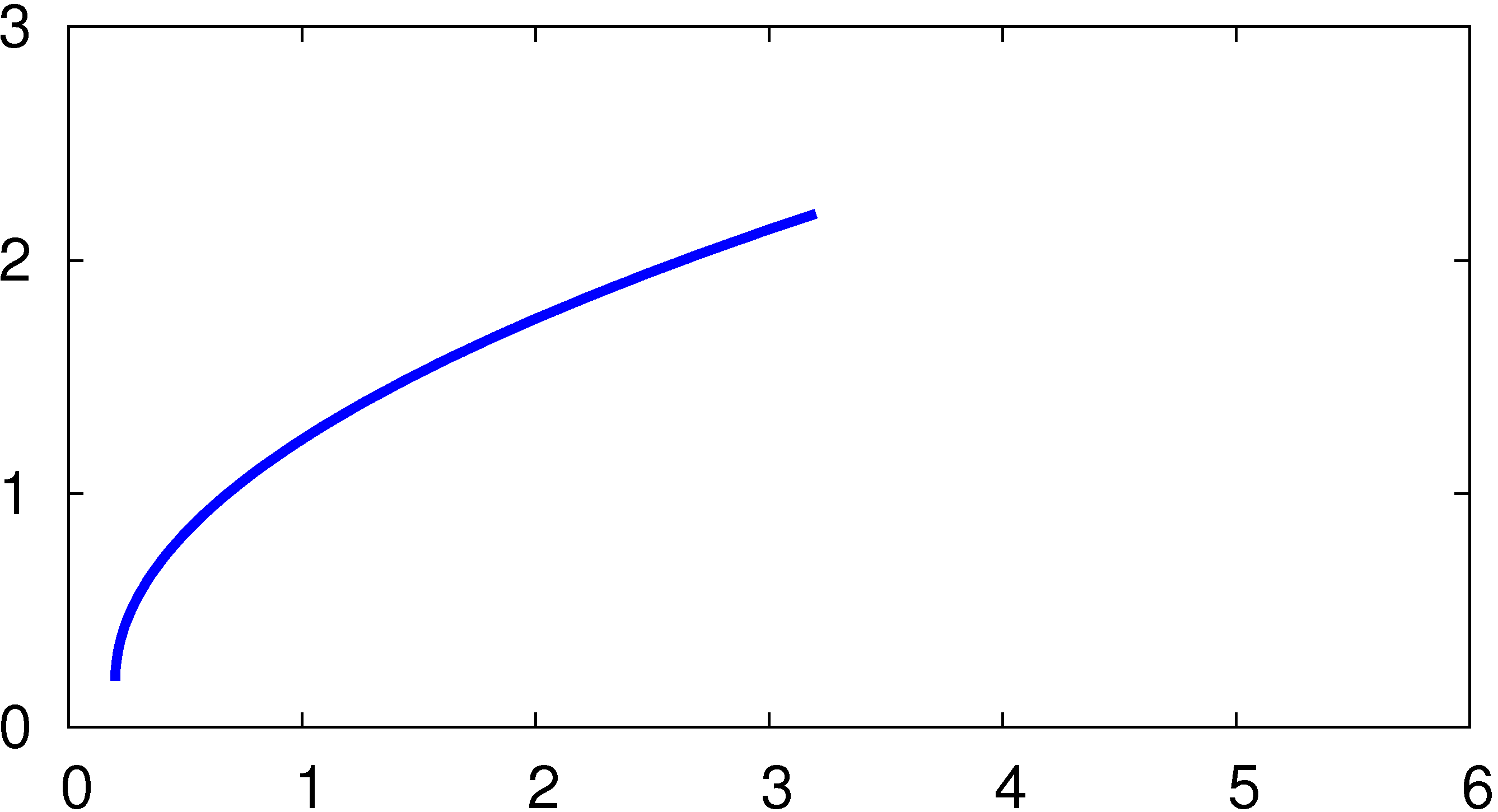 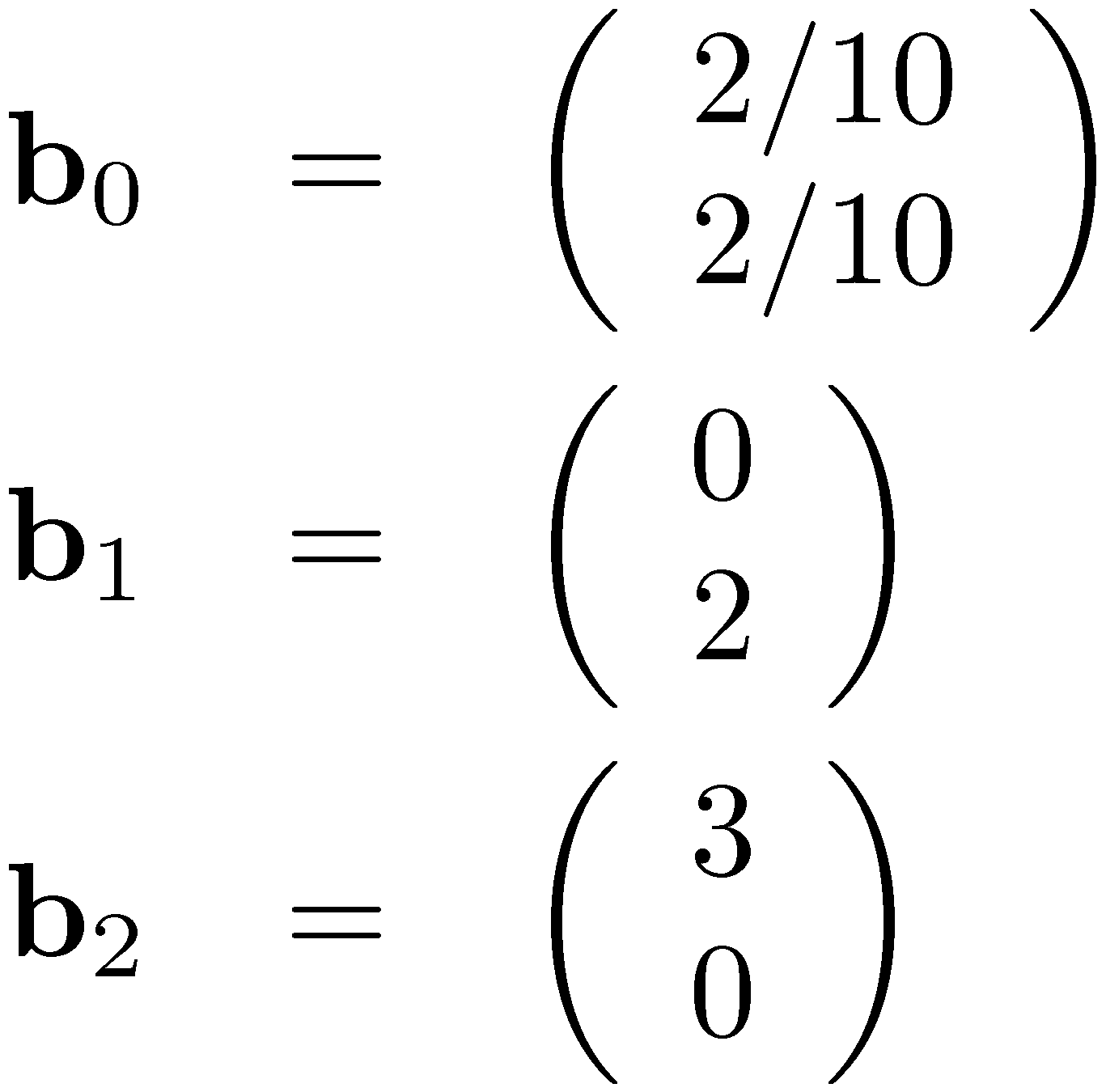 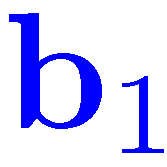 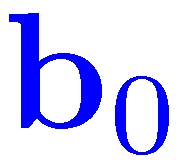 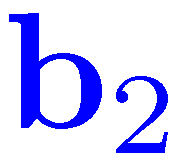 15.06.2009
christof rezk-salama, computergraphik und multimediasysteme, universität siegen
Affine Transformation
Definition:Eine Abbildung                         heißt affin, falls
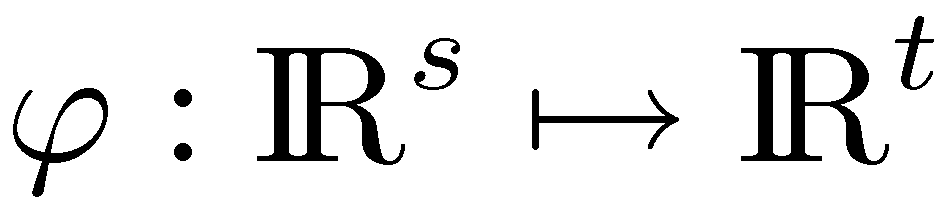 mit
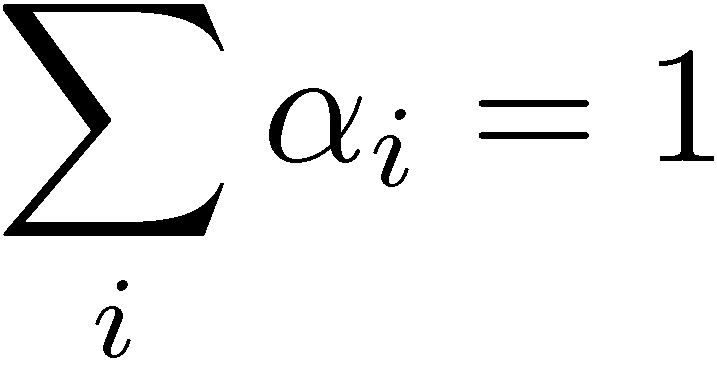 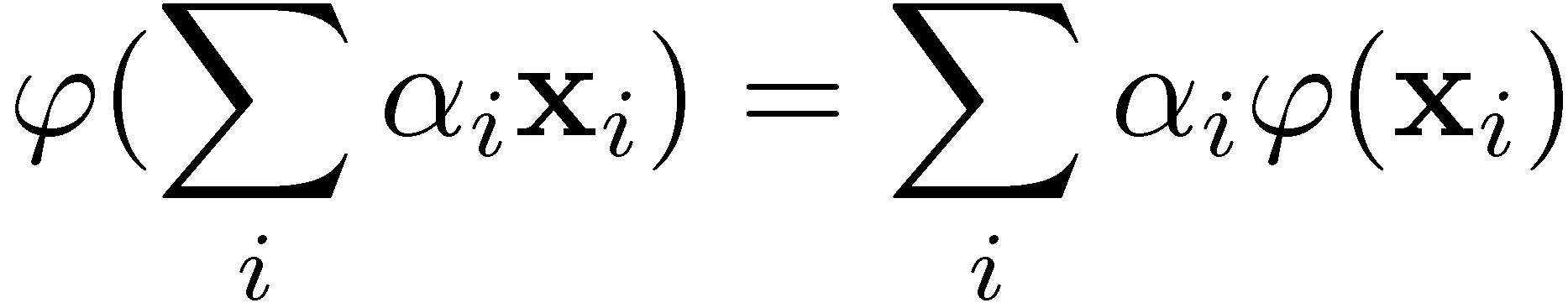 Satz:
Monombasis:
Rotation
Translation
Scherung
eine Matrix    und ein 
Vektor    , so daß
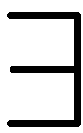 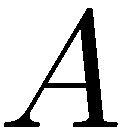 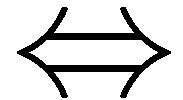 ist affin
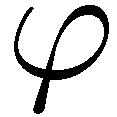 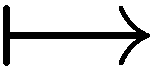 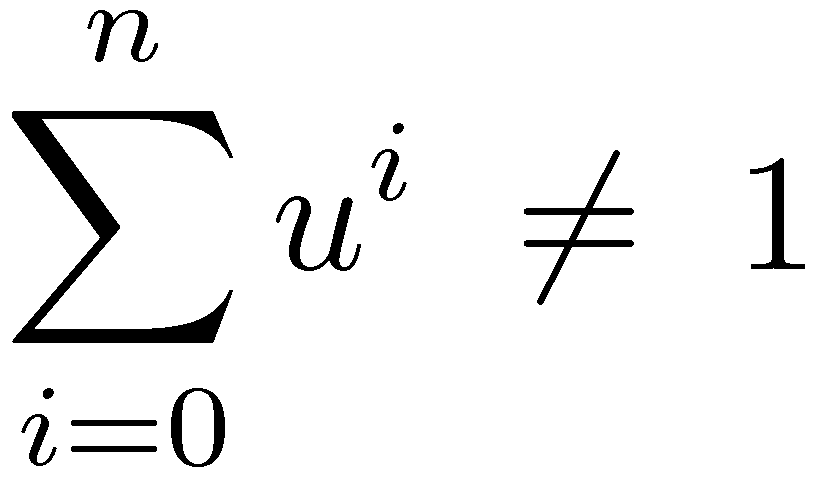 Monombasis ist nicht
affin invariant
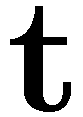 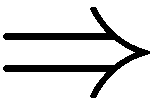 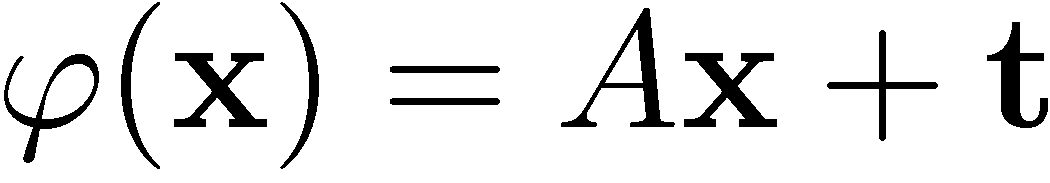 15.06.2009
christof rezk-salama, computergraphik und multimediasysteme, universität siegen
Wunschliste
Polynombasis mit den Eigenschaften:
Affin invariant
Intuitiv modellierbar
Kontollierbarer Kurvenverlauf (keine „Überschwinger“)
Stetig und glatt zusammensetzbar(Cn-stetig)
15.06.2009
christof rezk-salama, computergraphik und multimediasysteme, universität siegen
Polarform (Blossom)
Theorem:Für jedes Polynom                        vom Grad n gibt es genau eine Abbildungmit den folgenden Eigenschaften:
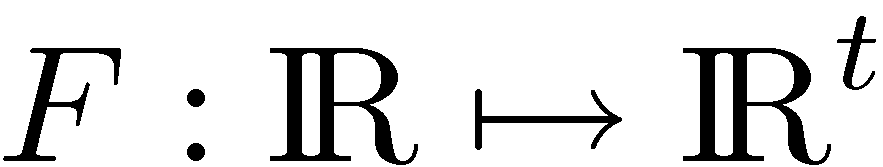 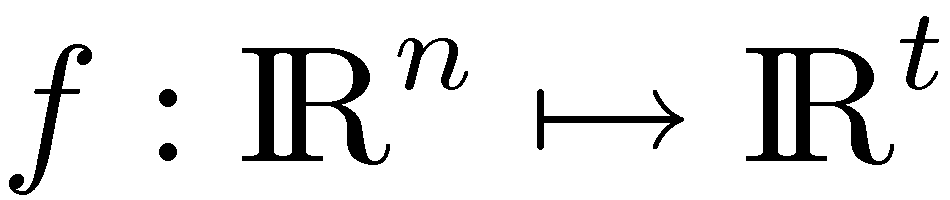 (1)      ist affin in jeder Variablen.
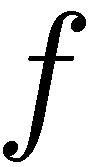 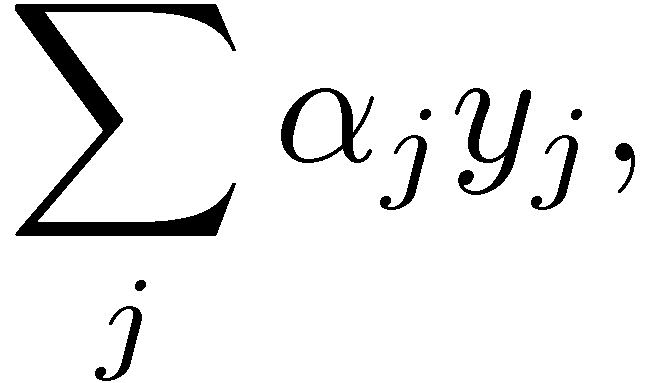 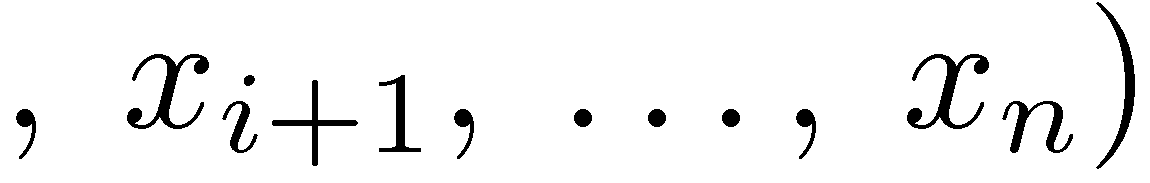 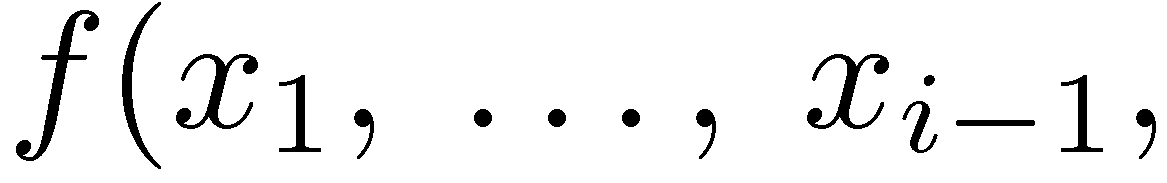 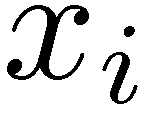 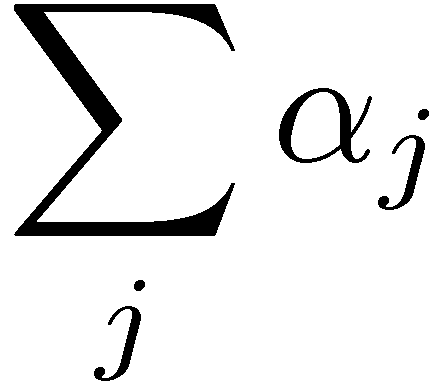 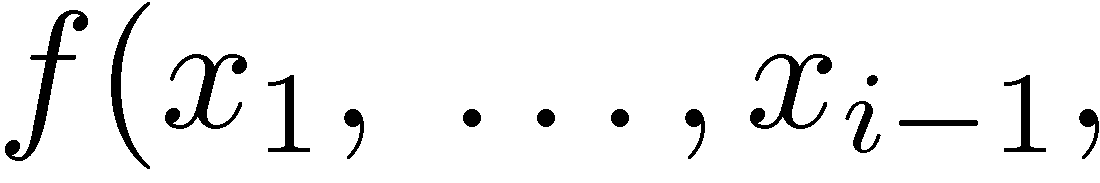 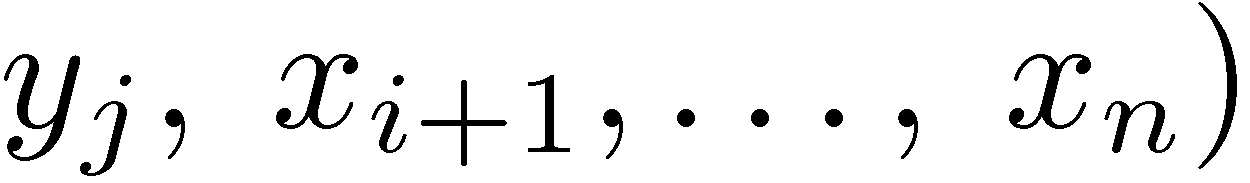 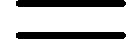 15.06.2009
christof rezk-salama, computergraphik und multimediasysteme, universität siegen
Polarform (Blossom)
Theorem:Für jedes Polynom                        vom Grad n gibt es genau eine Abbildungmit den folgenden Eigenschaften:
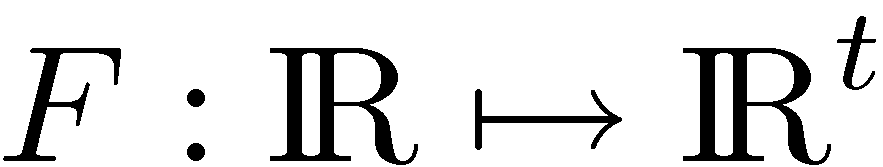 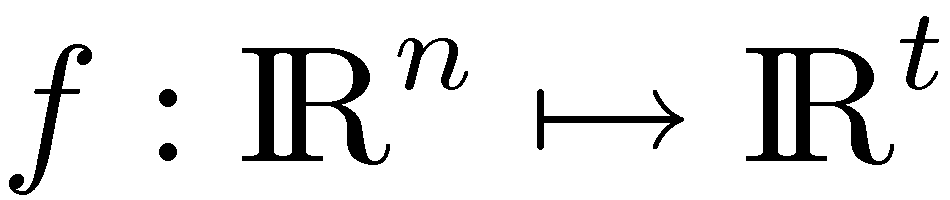 (2)      ist symmetrisch in jeder Variablen.
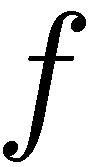 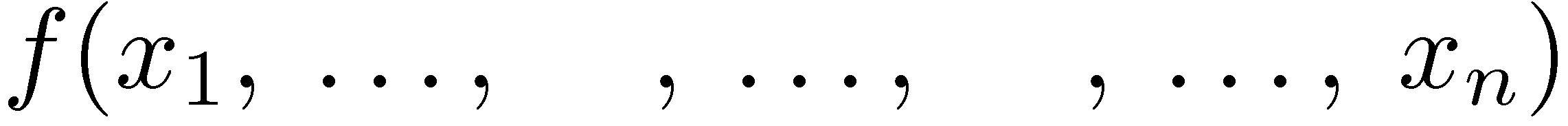 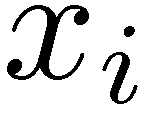 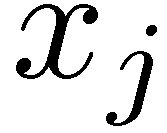 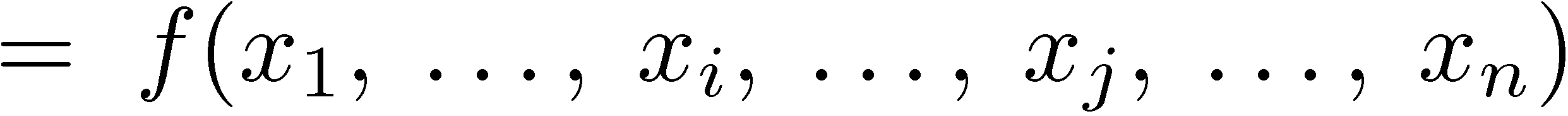 15.06.2009
christof rezk-salama, computergraphik und multimediasysteme, universität siegen
Polarform (Blossom)
Theorem:Für jedes Polynom                        vom Grad n gibt es genau eine Abbildungmit den folgenden Eigenschaften:
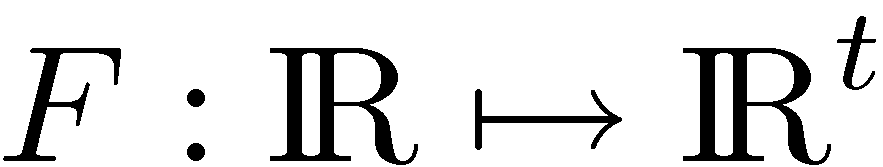 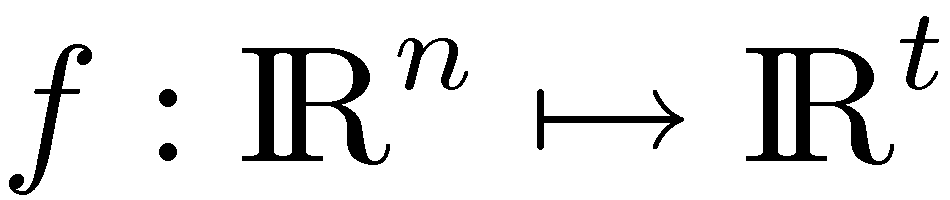 (3) Diagonaleigenschaft
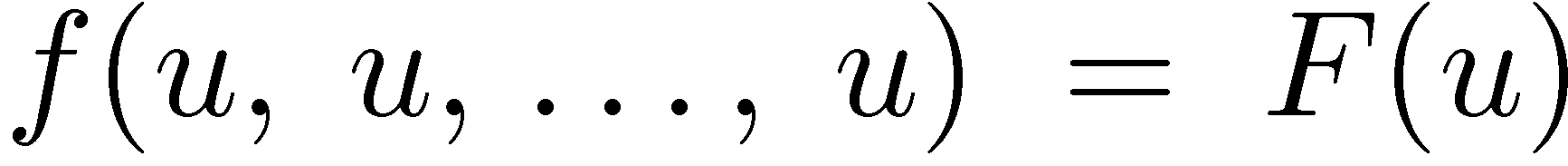 15.06.2009
christof rezk-salama, computergraphik und multimediasysteme, universität siegen
Polarform (Blossom)
Beispiele
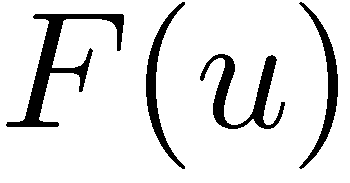 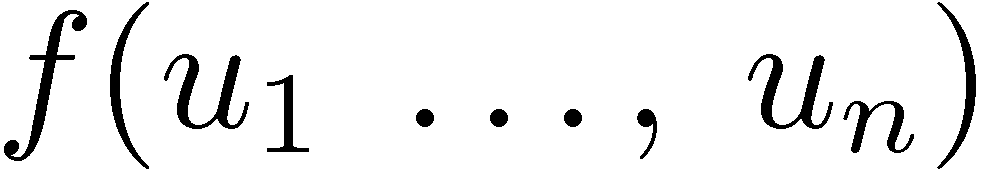 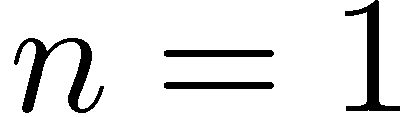 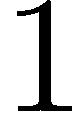 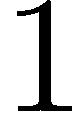 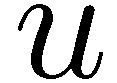 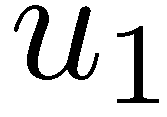 15.06.2009
christof rezk-salama, computergraphik und multimediasysteme, universität siegen
Polarform (Blossom)
Beispiele
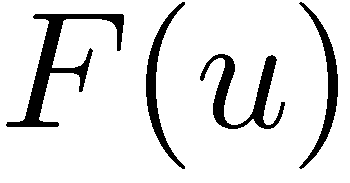 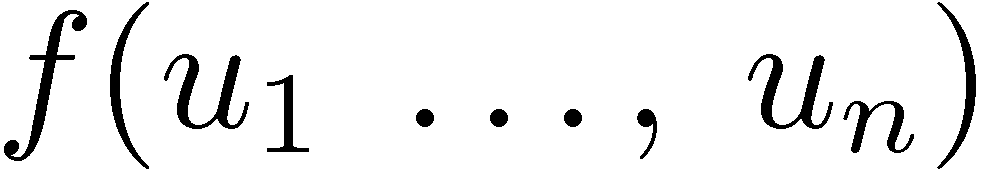 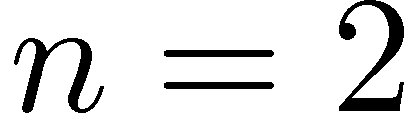 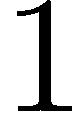 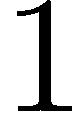 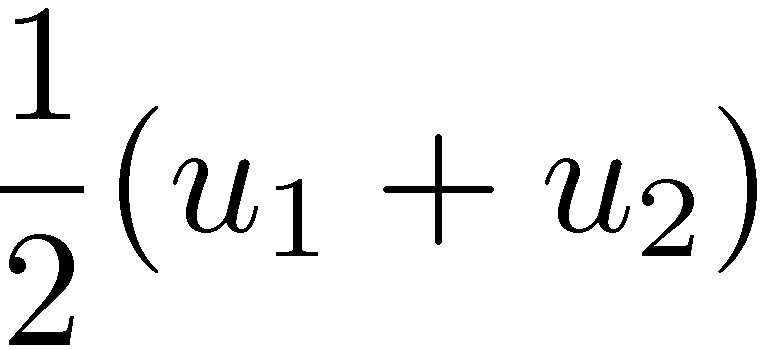 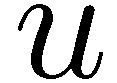 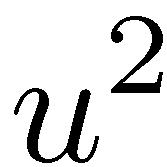 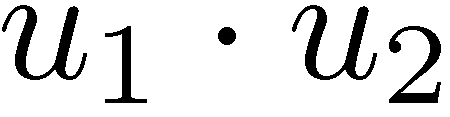 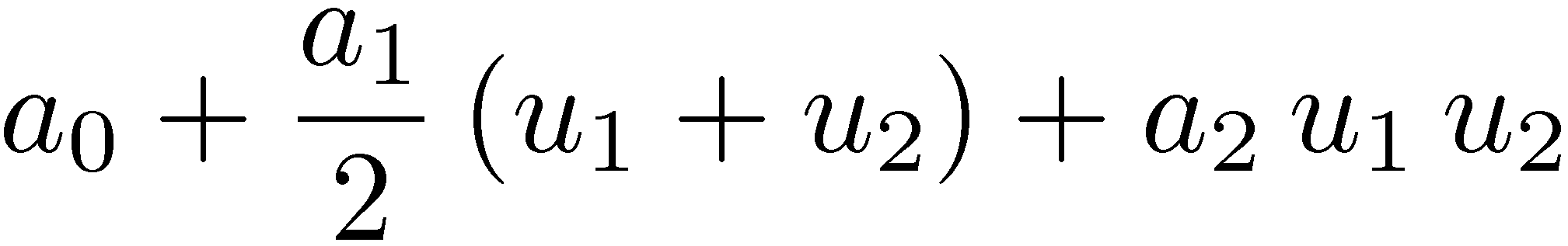 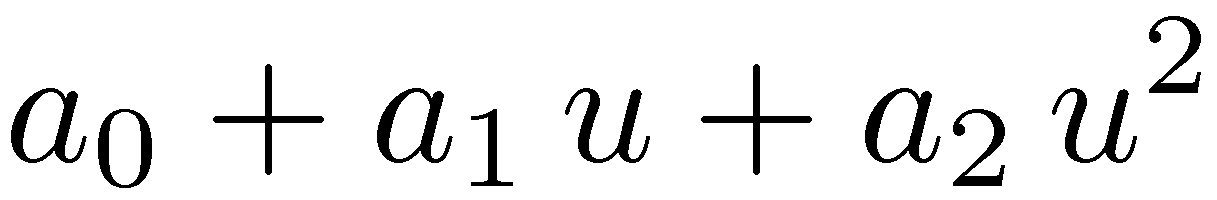 15.06.2009
christof rezk-salama, computergraphik und multimediasysteme, universität siegen
Polarform (Blossom)
Beispiele
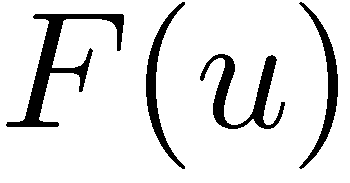 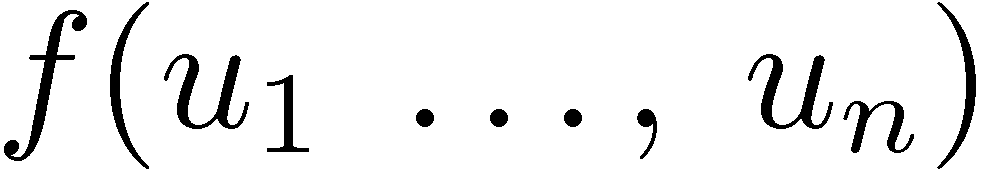 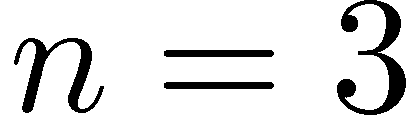 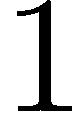 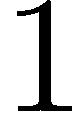 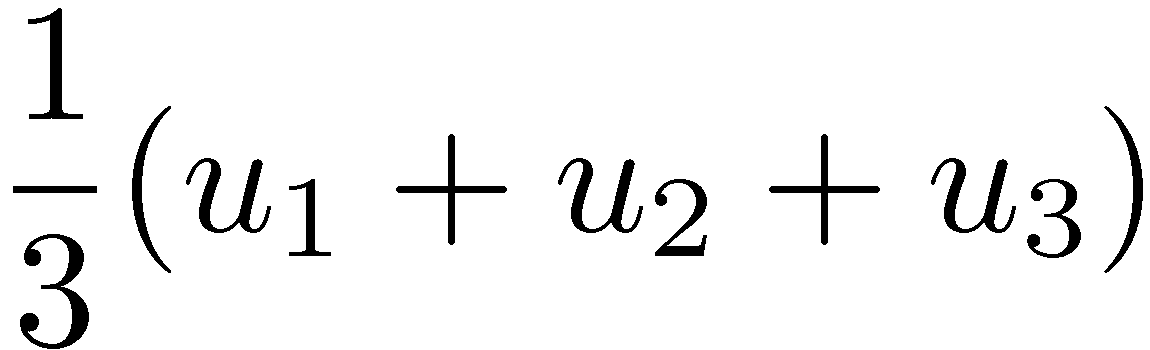 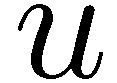 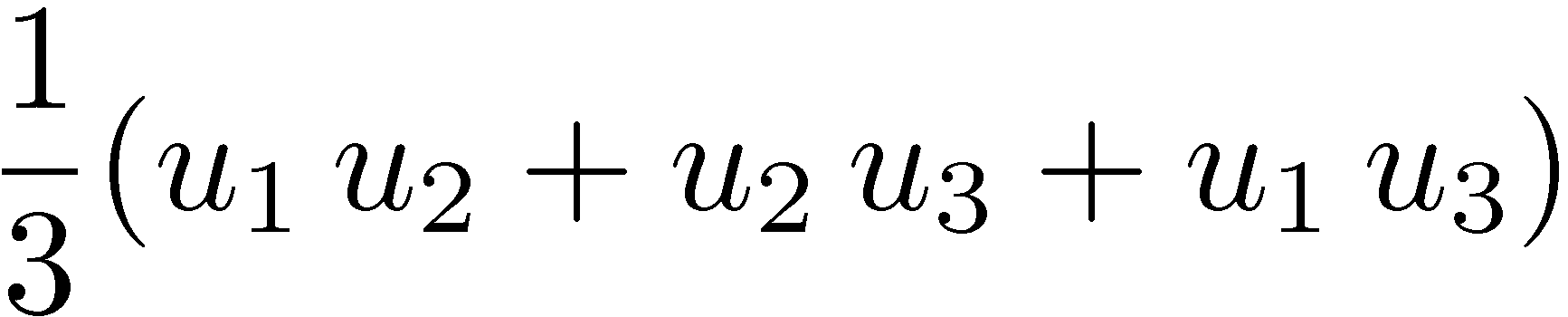 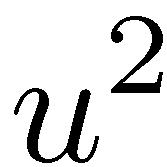 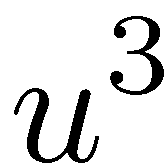 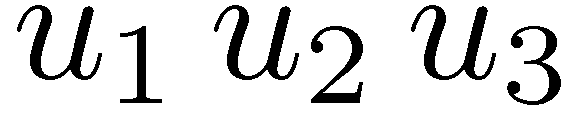 15.06.2009
christof rezk-salama, computergraphik und multimediasysteme, universität siegen
Polarform (Blossom)
Geschlossene Form für Polynome in Monomialdarstellung
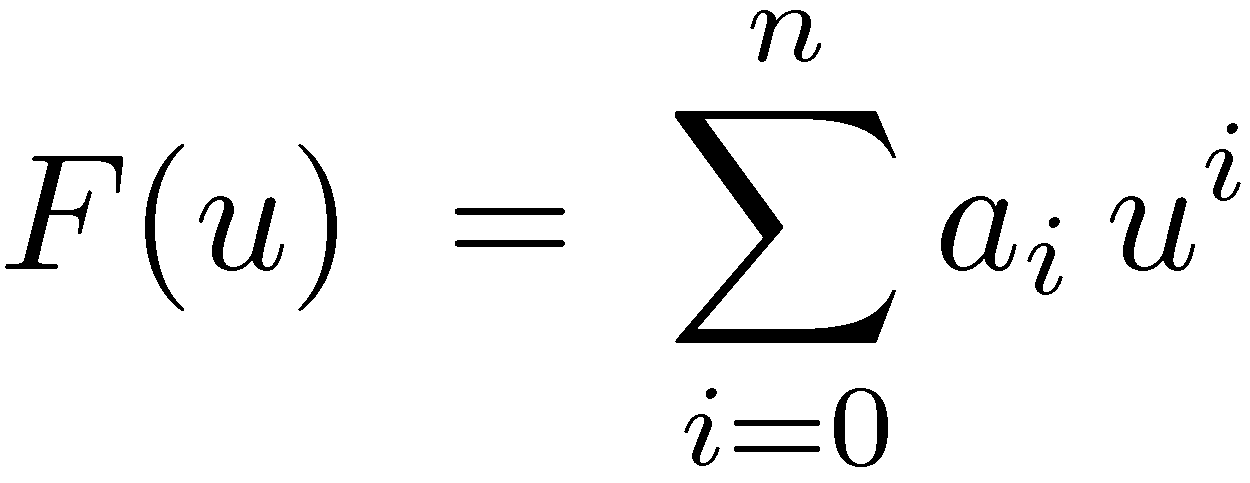 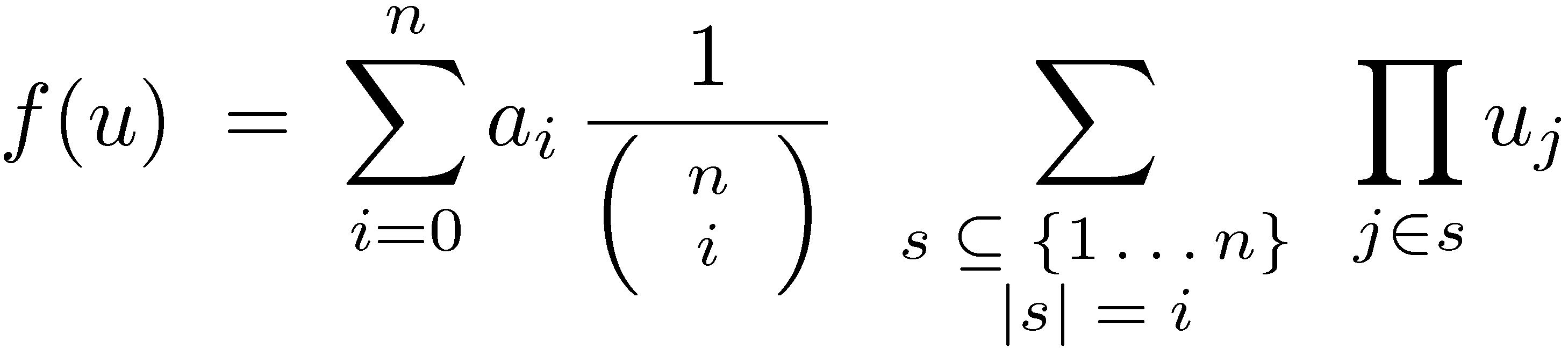 15.06.2009
christof rezk-salama, computergraphik und multimediasysteme, universität siegen
Wozu das ganze?
Beispiel:
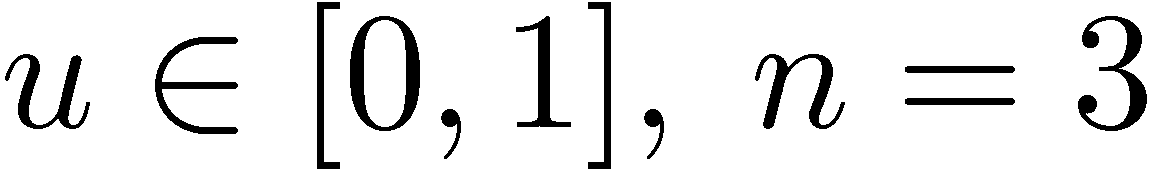 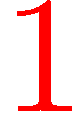 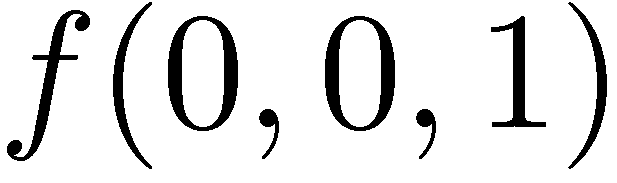 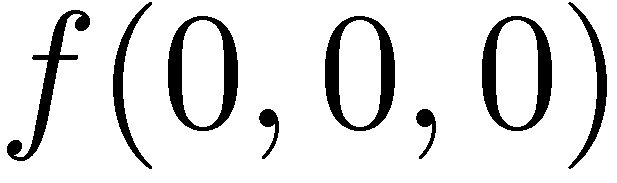 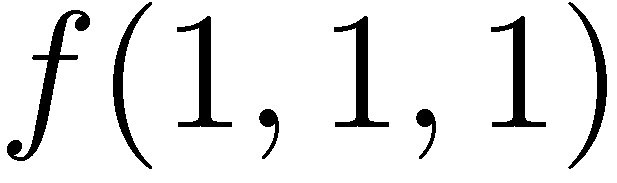 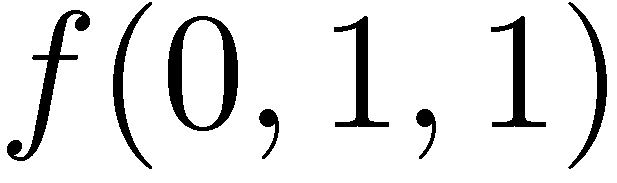 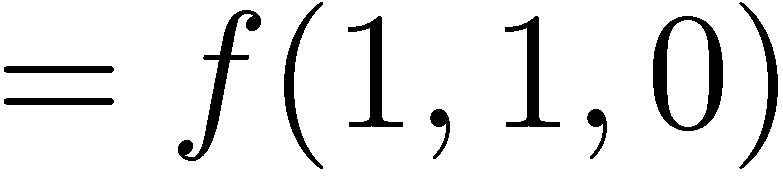 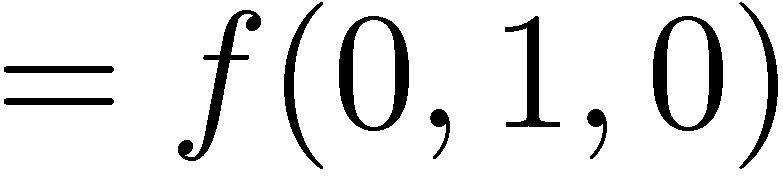 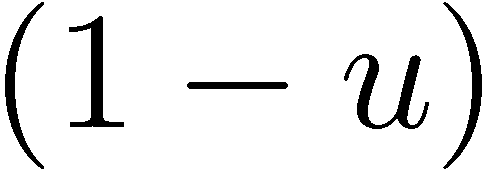 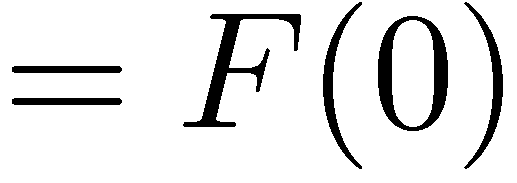 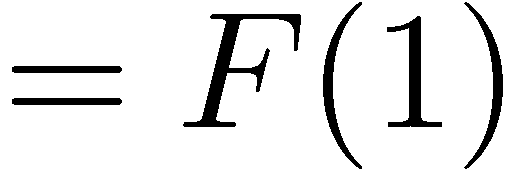 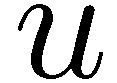 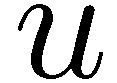 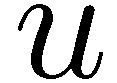 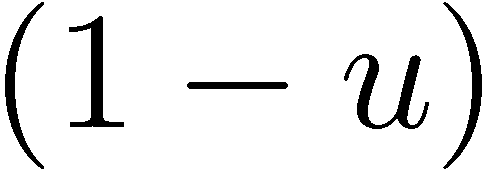 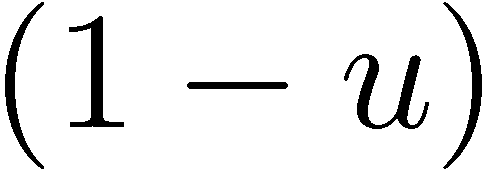 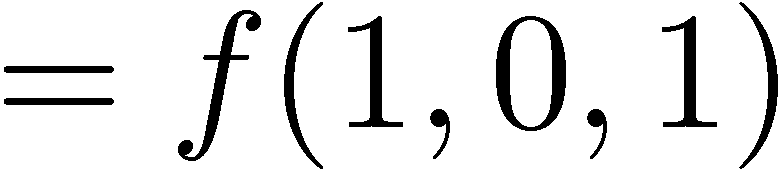 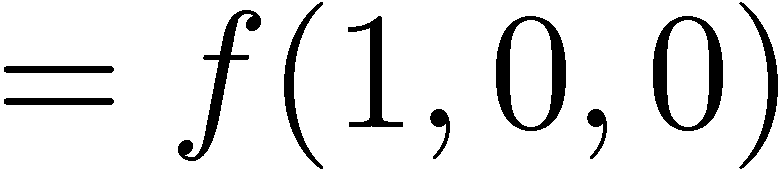 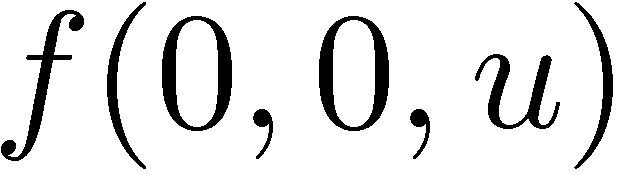 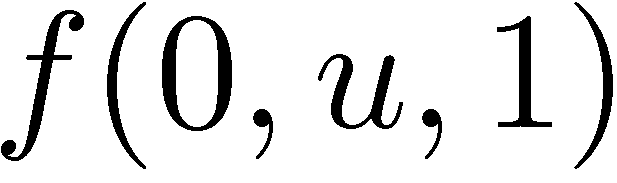 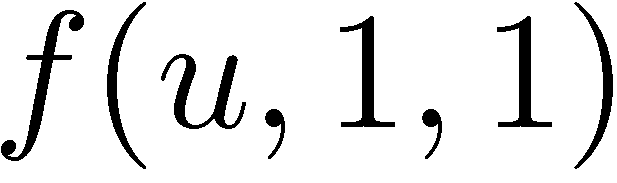 Symmetrieeigenschaft
Diagonaleigenschaft
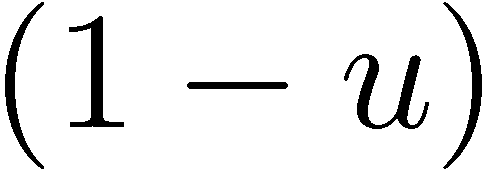 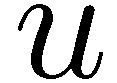 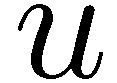 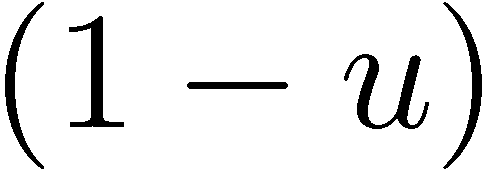 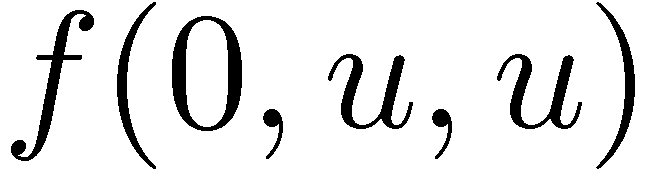 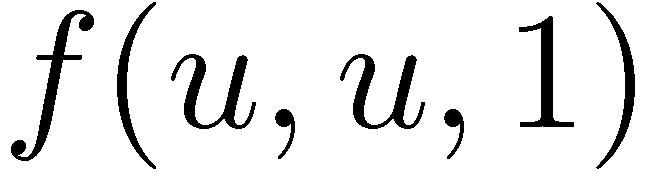 Affinkombination
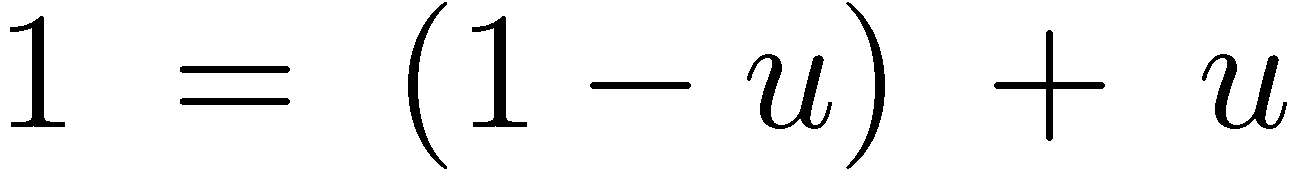 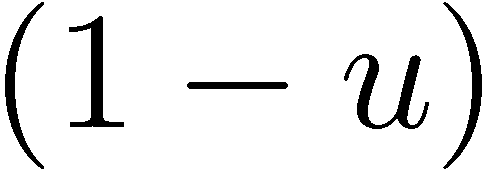 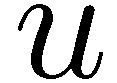 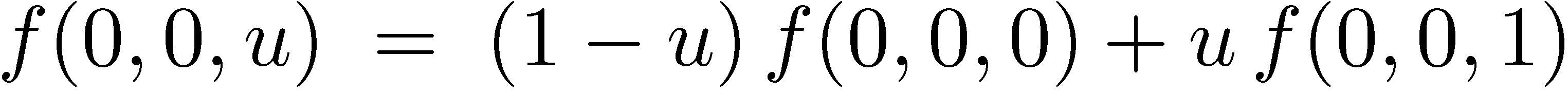 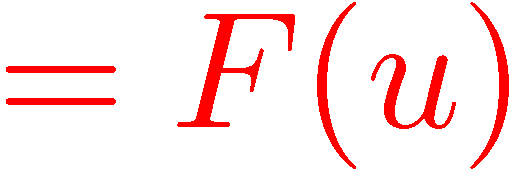 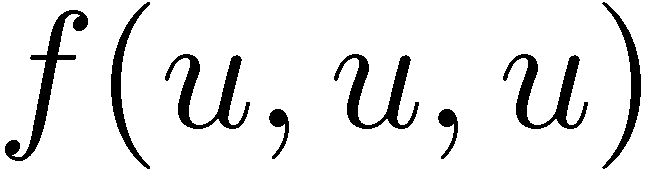 15.06.2009
christof rezk-salama, computergraphik und multimediasysteme, universität siegen
Geometrisch
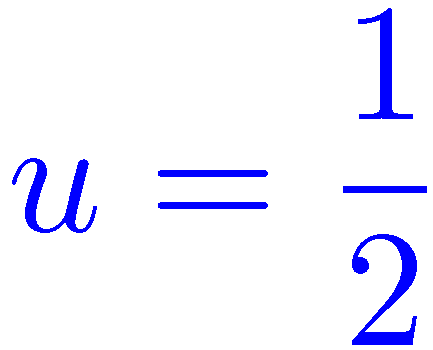 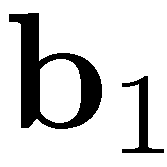 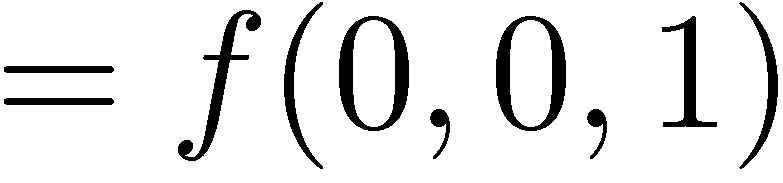 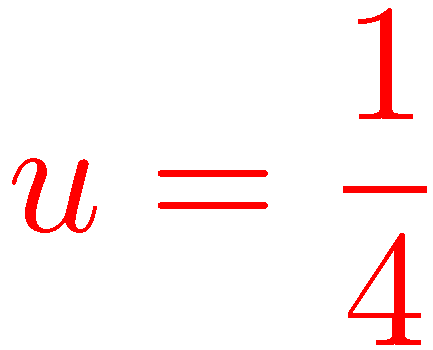 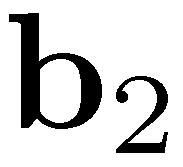 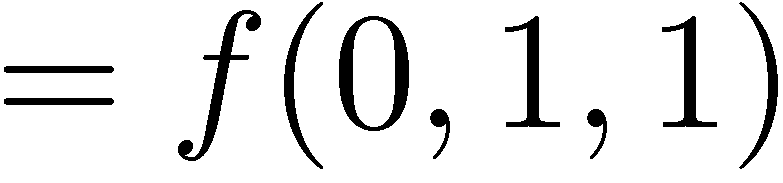 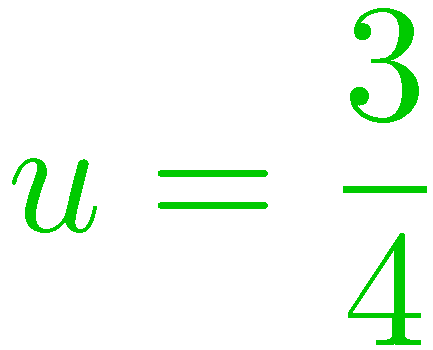 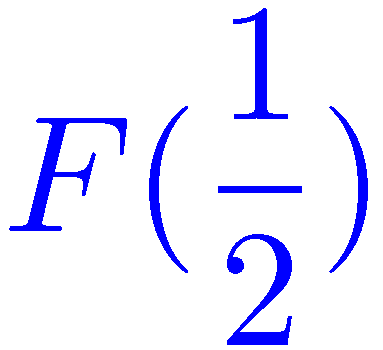 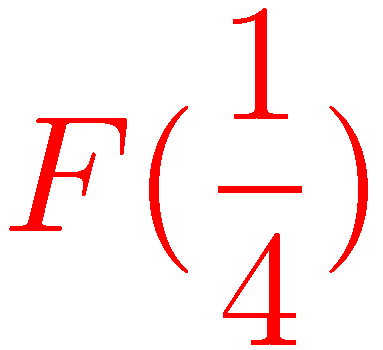 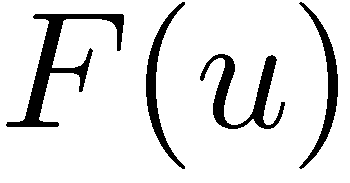 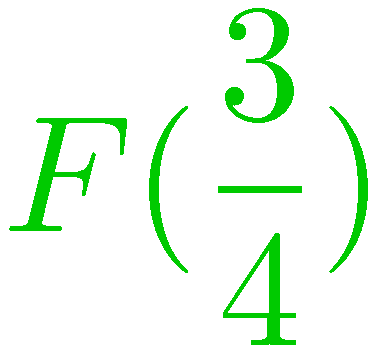 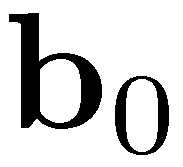 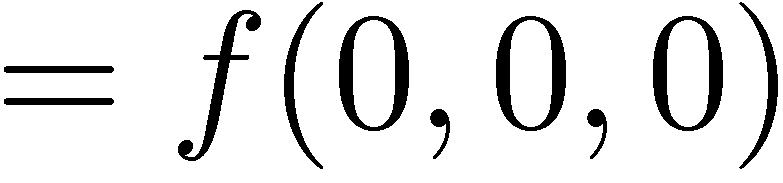 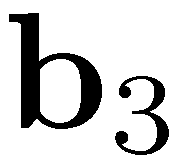 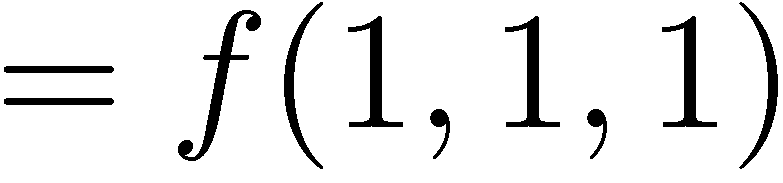 de Casteljau -Algorithmus
Paul de Faget de Casteljau, franz. Ingenieur (*1930 in Besançon, Frankreich)
15.06.2009
christof rezk-salama, computergraphik und multimediasysteme, universität siegen
Polynombasis?
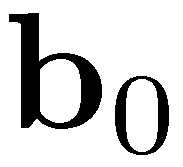 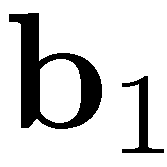 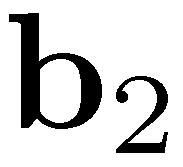 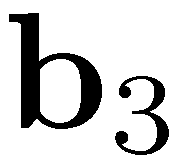 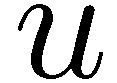 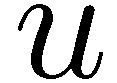 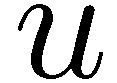 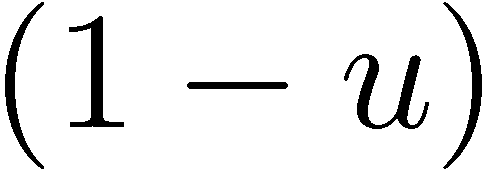 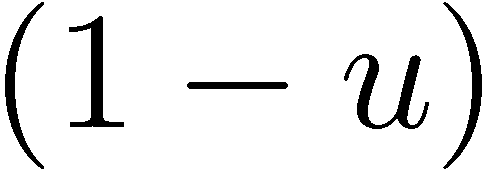 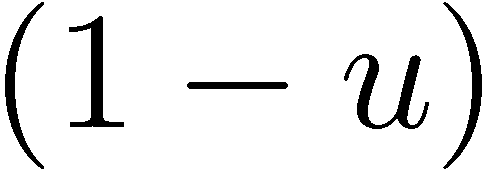 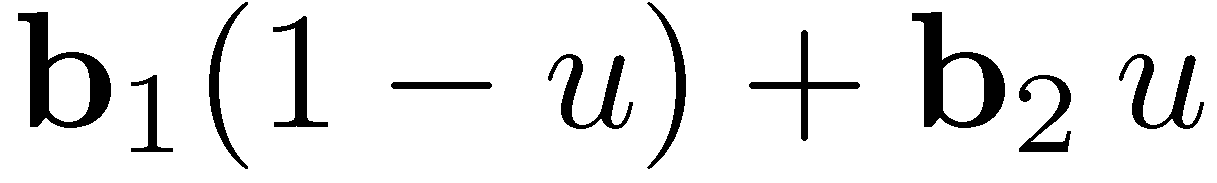 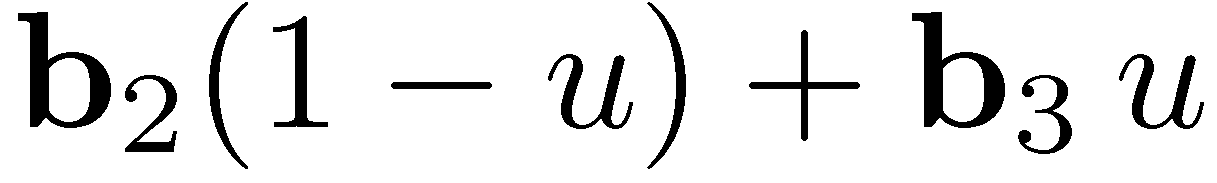 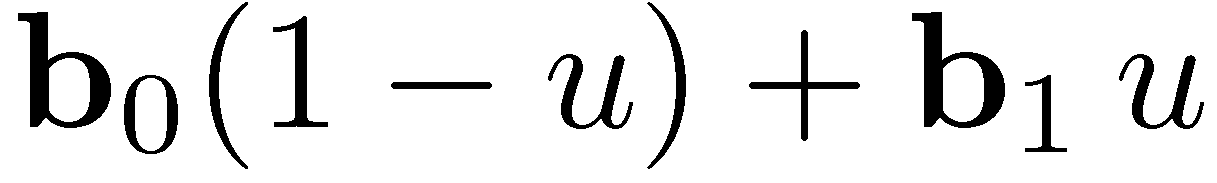 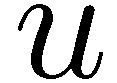 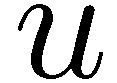 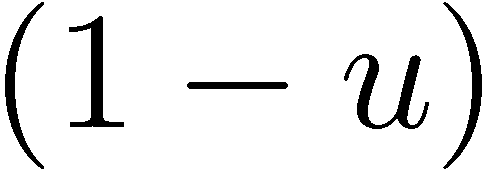 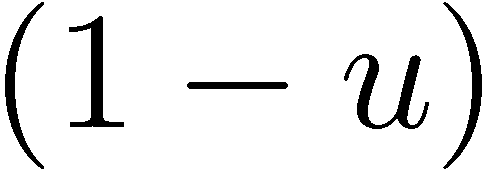 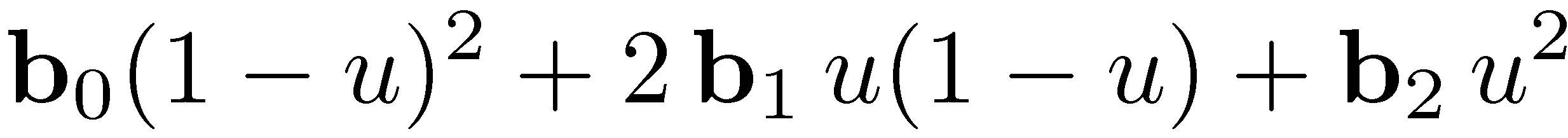 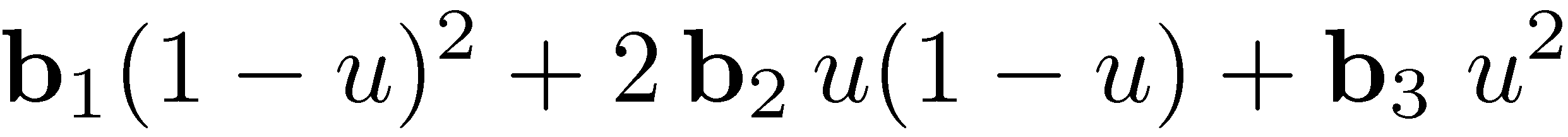 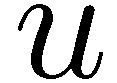 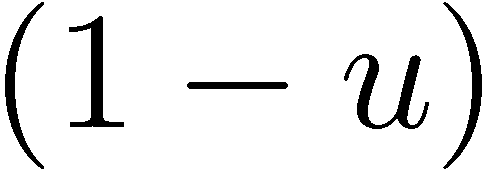 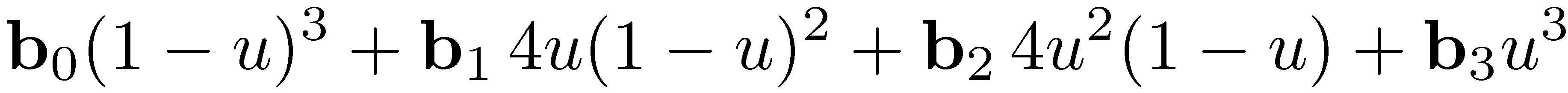 15.06.2009
christof rezk-salama, computergraphik und multimediasysteme, universität siegen
Polynombasis?
Bernstein-Polynome 
vom Grad 3
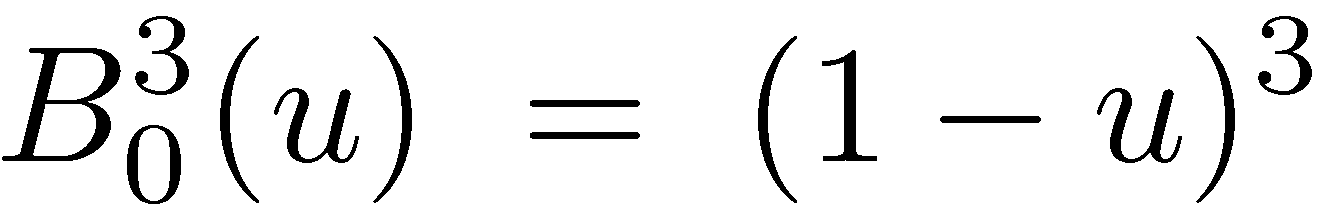 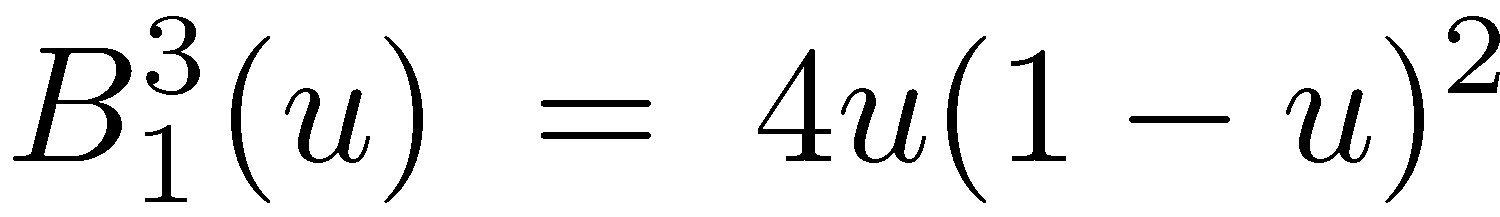 Sergej Natanovič Bernštejn
Russischer Mathematiker
*1880, Odessa, Ukraine 
†1968, Moskau
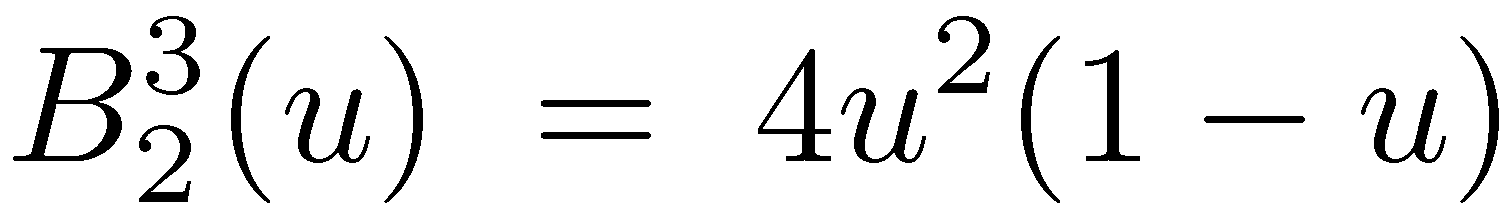 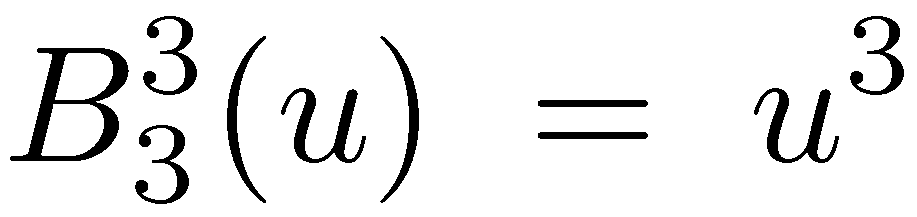 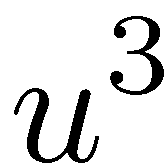 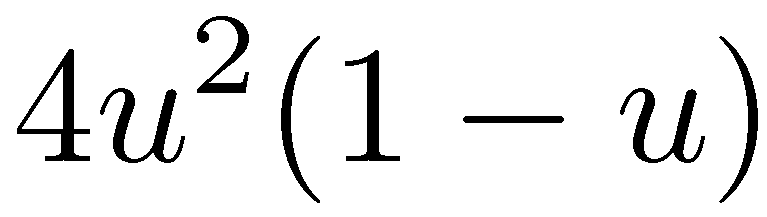 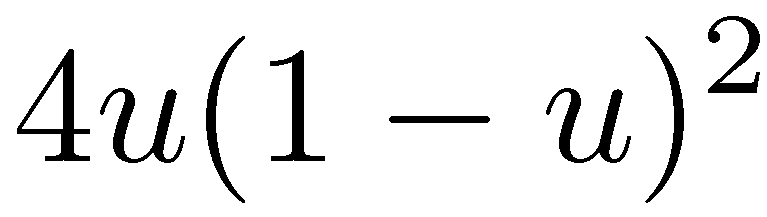 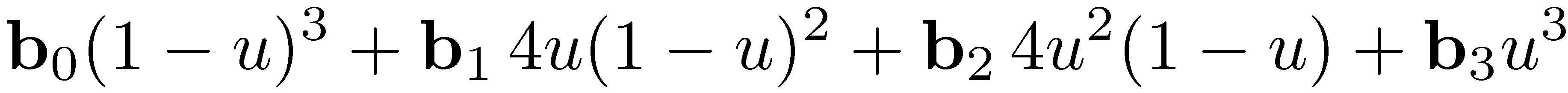 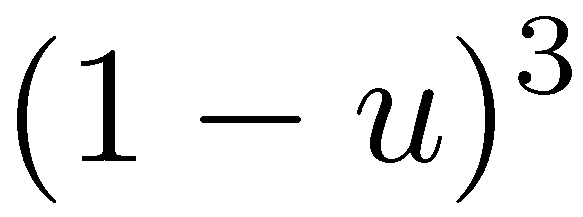 15.06.2009
christof rezk-salama, computergraphik und multimediasysteme, universität siegen
Bernstein-Polynome
Bernstein Polynome vom Grade n:


Partition der 1:

Positivität:

Maximum:
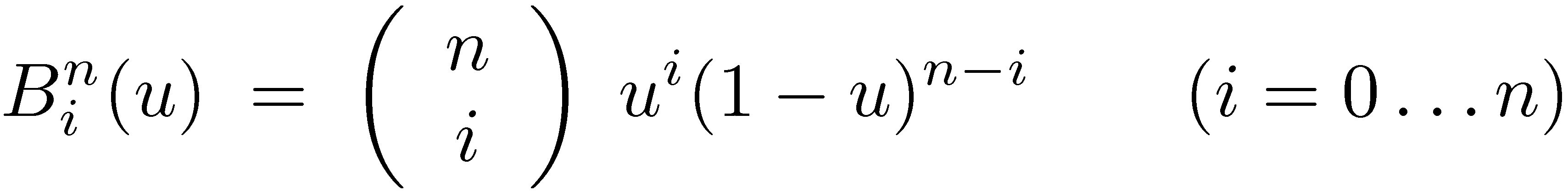 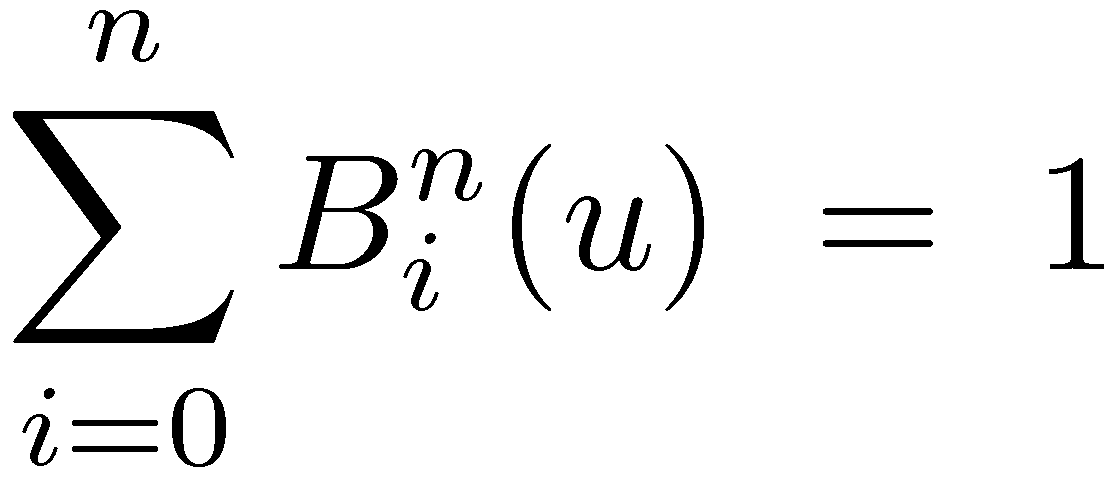 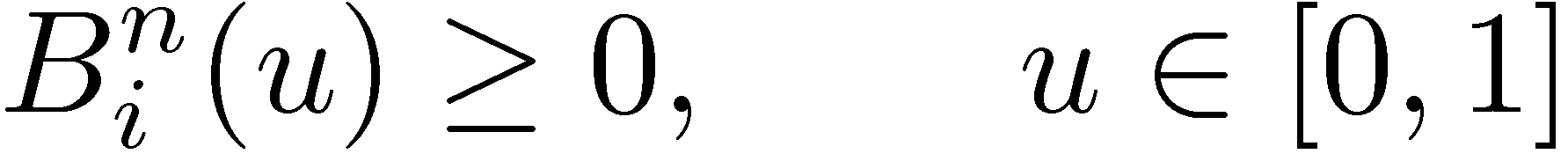 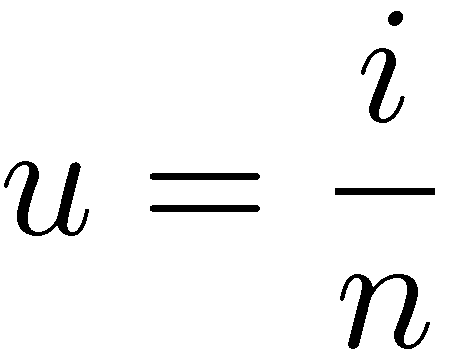 hat in            Maximum bei
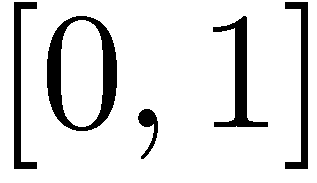 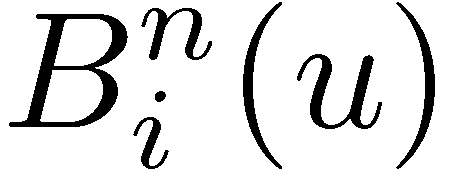 15.06.2009
christof rezk-salama, computergraphik und multimediasysteme, universität siegen
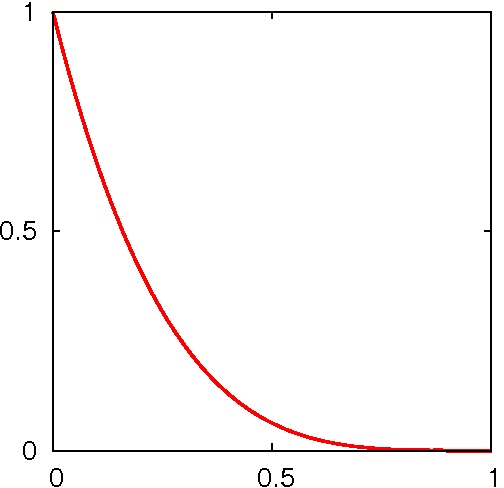 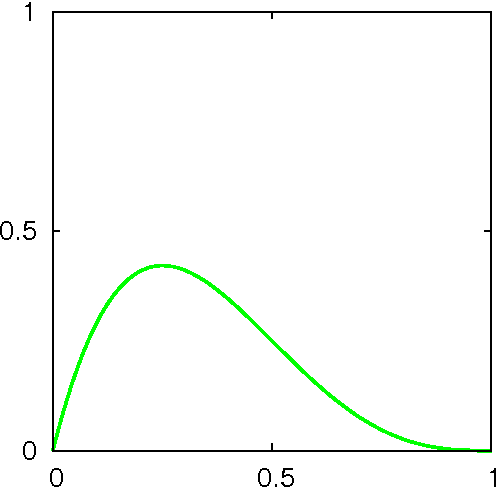 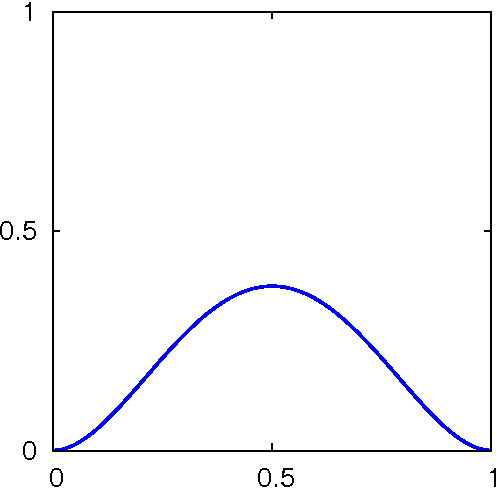 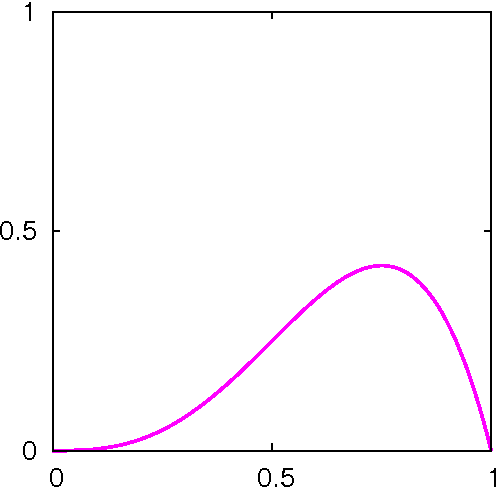 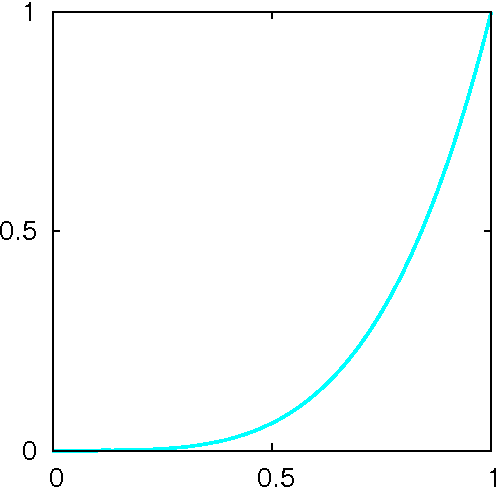 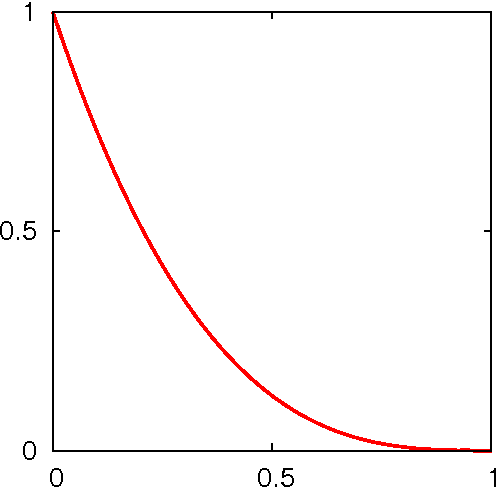 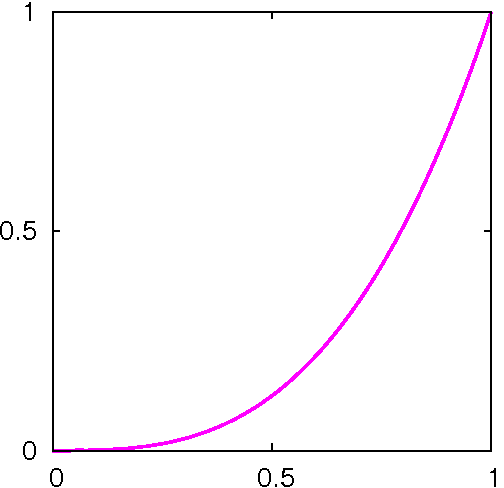 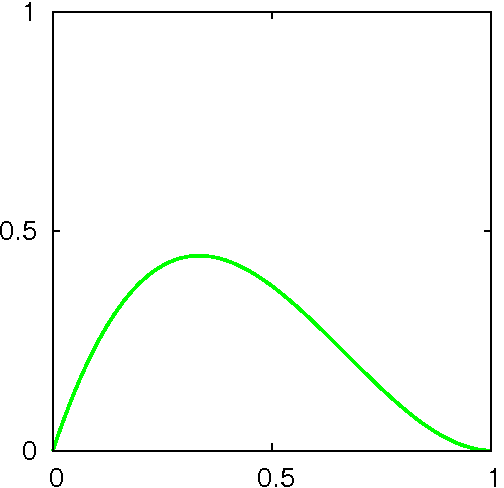 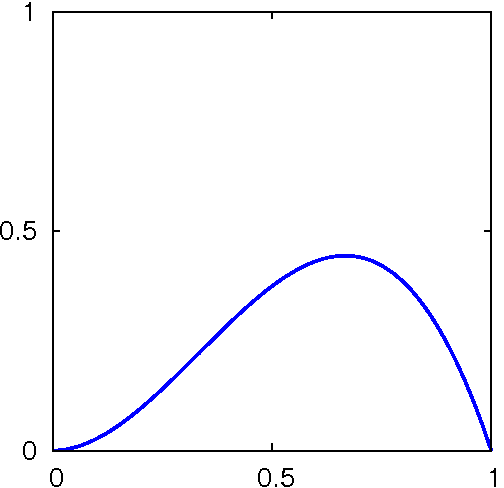 Bernstein-Polynome
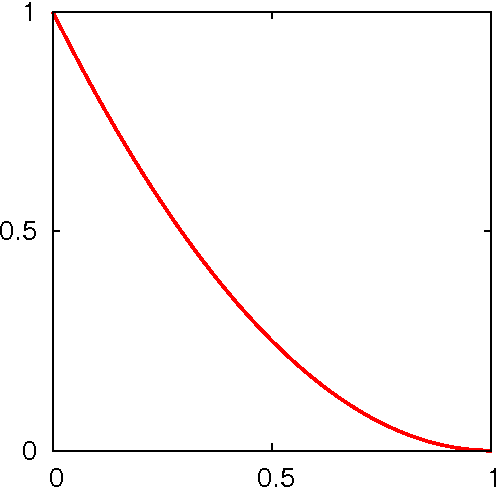 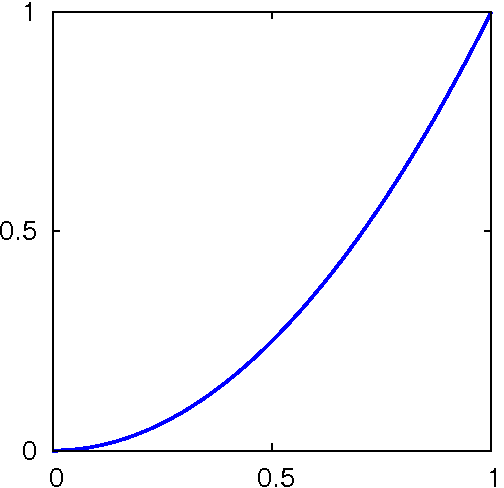 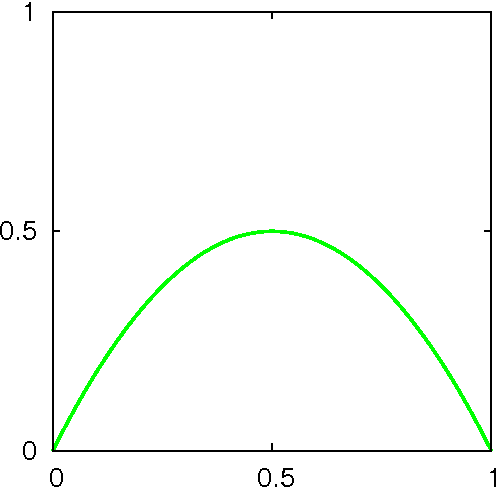 Bernstein Polynome vom Grade n:
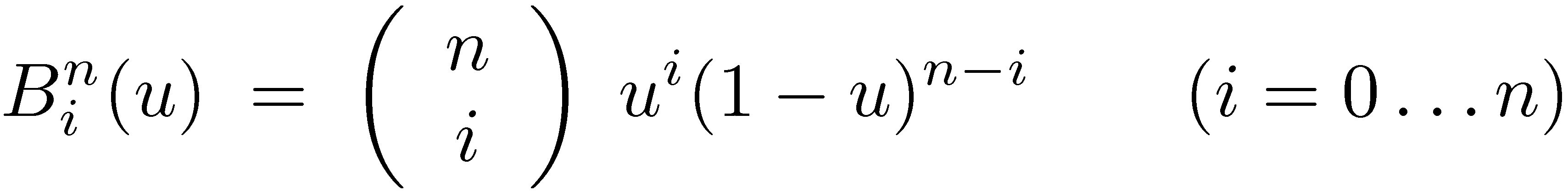 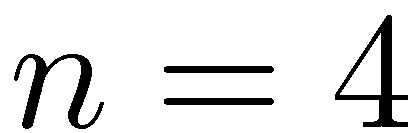 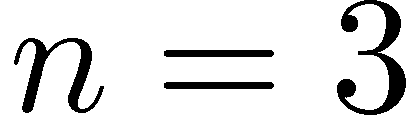 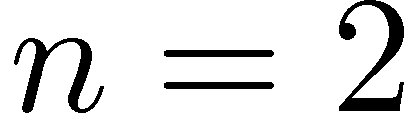 15.06.2009
christof rezk-salama, computergraphik und multimediasysteme, universität siegen
Bézier-Kurve
Bernstein-Polynome im Interval


Bézier-Kurve


de-Casteljau-Algorithmus analog anwendbar
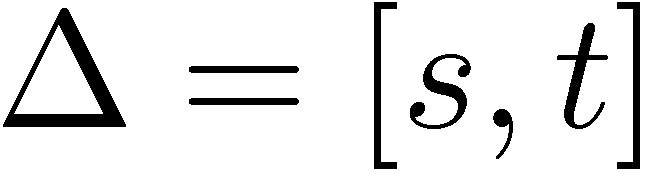 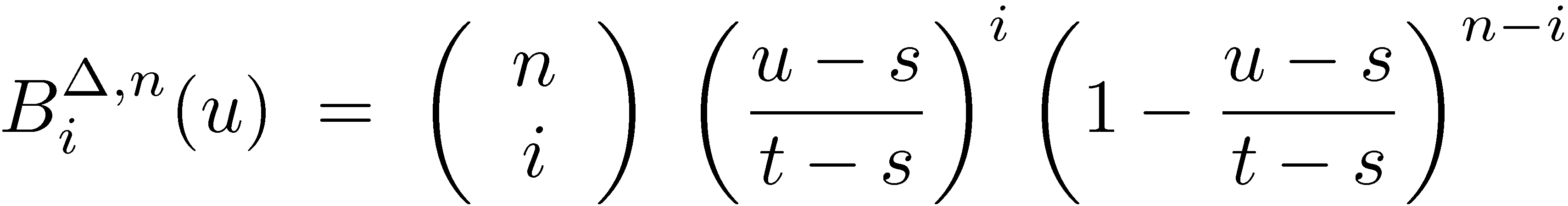 Pierre Étienne Bézier (* 1910 in Paris; † 1999)
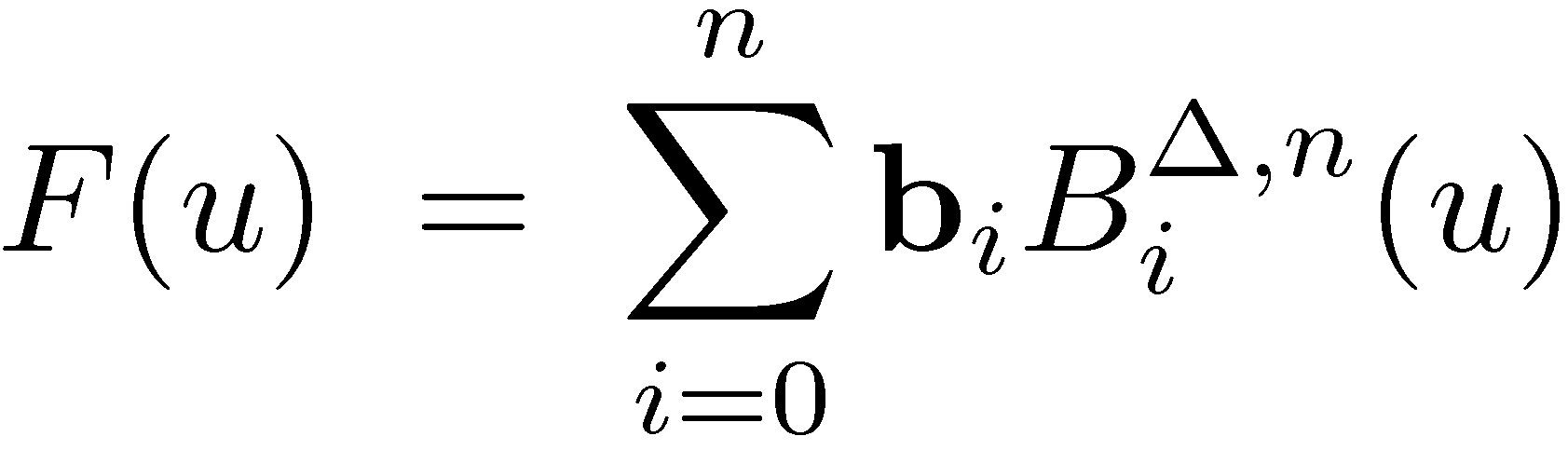 15.06.2009
christof rezk-salama, computergraphik und multimediasysteme, universität siegen
Lemma von Bézier
(1) Konvexe HülleFür                    liegt           in der abgeschlossenen konvexen Hülle der Kontrollpunkte.
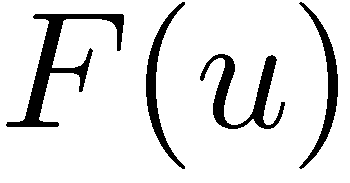 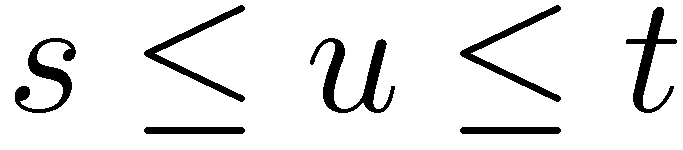 Ermöglicht intuitivesModellieren mitBézier-Kurven
15.06.2009
christof rezk-salama, computergraphik und multimediasysteme, universität siegen
Lemma von Bézier
(2) Randpunktinterpolation                    und                     , d.h. die Kurve verläuft durch Anfangs- und Endpunkt des Kontrollpolygons
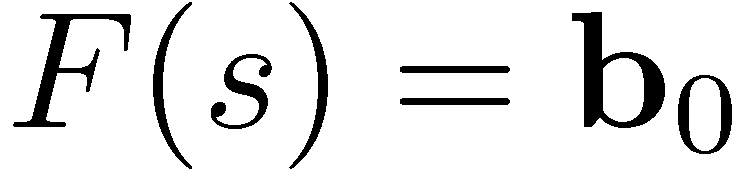 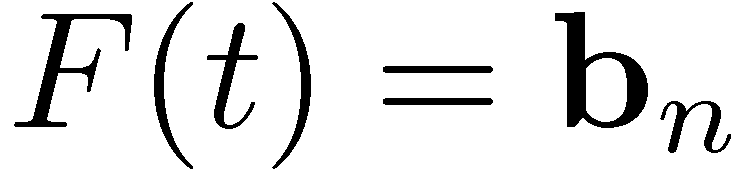 Wichtig fürdie C0-stetigeFortsetzung
(B-Splines)
15.06.2009
christof rezk-salama, computergraphik und multimediasysteme, universität siegen
Lemma von Bézier
(3) Tangentialeigenschaft an den Randpunkten
und
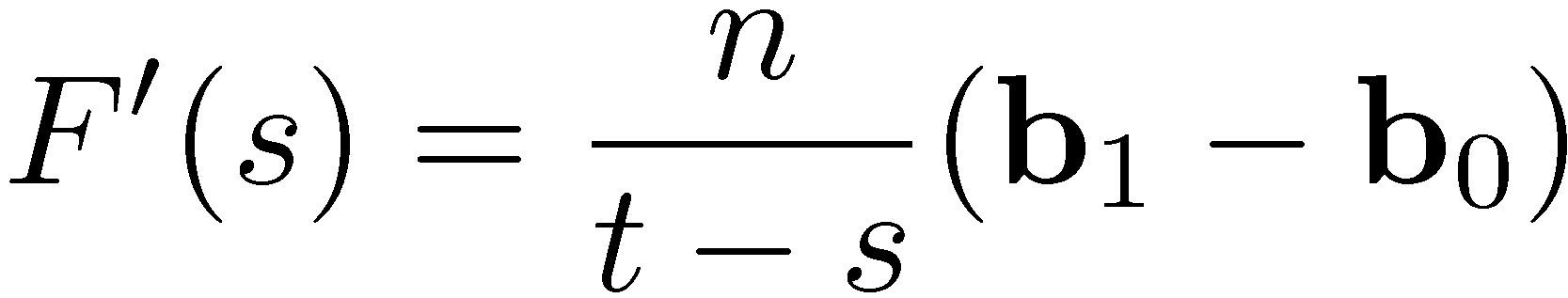 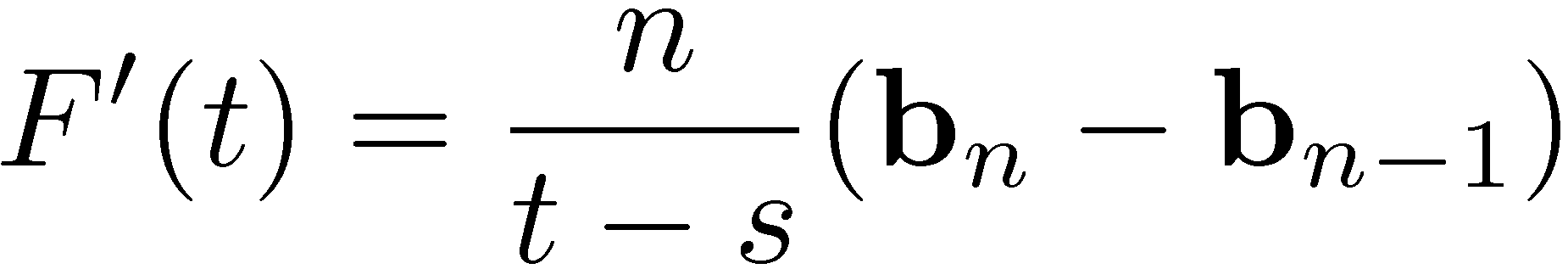 Die Kurve verläuft an den Randpunkten tangentialan das Kontrollpolygon
Wichtig fürdie C1-stetigeFortsetzung
(B-Splines)
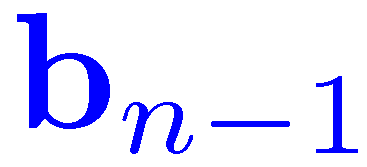 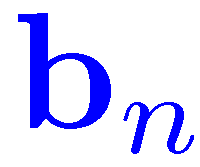 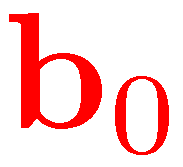 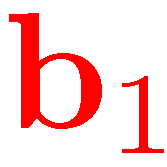 15.06.2009
christof rezk-salama, computergraphik und multimediasysteme, universität siegen
Lemma von Bézier
(4) k-te AbleitungDie k-te Ableitung in den Randpunkten hängt nur von                 (linker Rand) und                       (rechter Rand)ab.
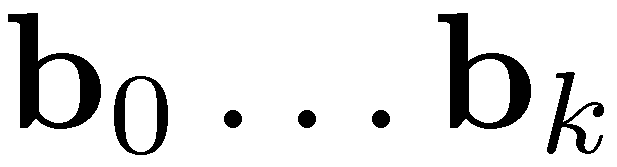 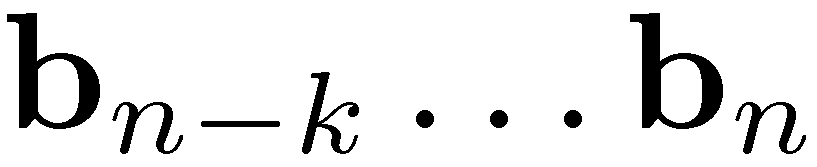 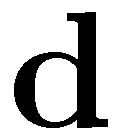 Wichtig fürdie Cn-stetige
Fortsetzung(B-Splines)
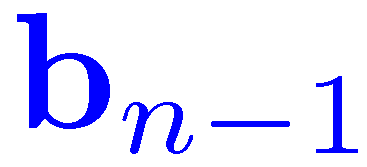 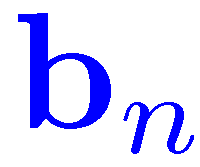 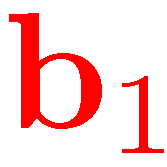 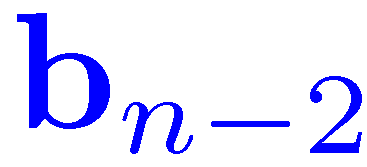 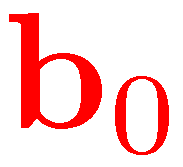 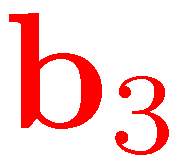 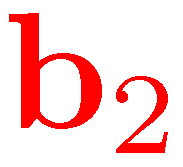 15.06.2009
15.06.2009
christof rezk-salama, computergraphik und multimediasysteme, universität siegen
christof rezk-salama, computergraphik und multimediasysteme, universität siegen
Lemma von Bézier
(5) Affine InvarianzDie Bézier-Kurve ist invariant unter affiner Transformation:
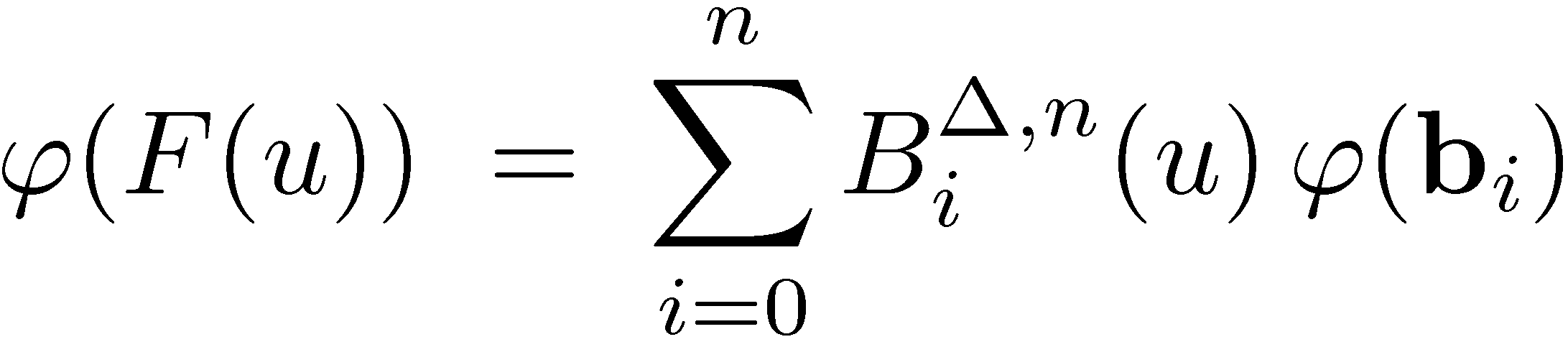 Folgt direkt aus derPartition der 1 derBernstein-Polynome
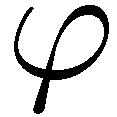 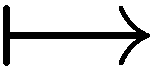 15.06.2009
christof rezk-salama, computergraphik und multimediasysteme, universität siegen
Lemma von Bézier
(6) Variationsreduktion (Variation Diminishing)Die Bézier-Kurve „schwingt nicht stärker“ als ihr Kontrollpolygon.
Eine beliebige Gerade schneidet die Kurve nichtöfter als ihr Kontrollpolygon
15.06.2009
christof rezk-salama, computergraphik und multimediasysteme, universität siegen
Lemma von Bézier
(6) Variationsreduktion (Variation Diminishing)Die Bézier-Kurve „schwingt nicht stärker“ als ihr Kontrollpolygon.
Präziser:
	Sei       das Kontrollpolygon und      eine beliebige Hyperebene im        (Gerade in      , Ebene in       ),dann gilt:
Eine beliebige Gerade schneidet die Kurve nichtöfter als ihr Kontrollpolygon
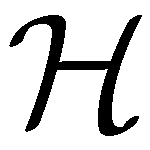 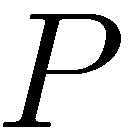 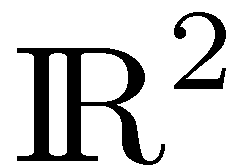 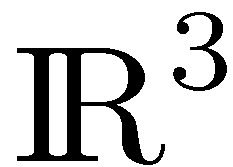 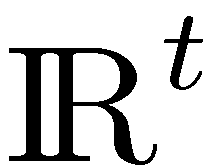 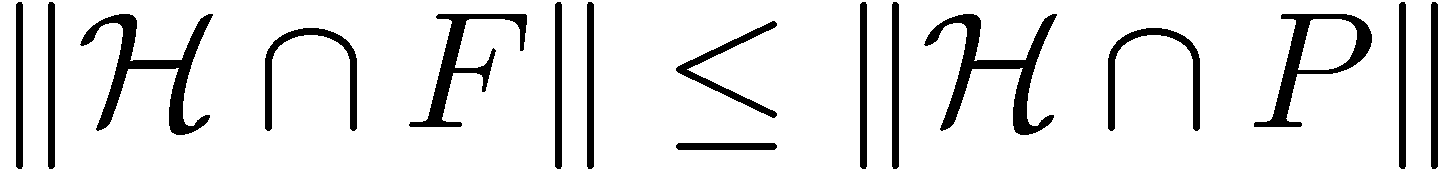 15.06.2009
christof rezk-salama, computergraphik und multimediasysteme, universität siegen
Bézier-Kurven
Polynomkurve mit den Eigenschaften:
Affin invariant
Intuitiv modellierbar
Kontrollpolygone und Konvexe Hülle
Kontollierbarer Kurvenverlauf 
Konvexe Hülle  und Variationsreduktion
Stetig und glatt zusammensetzbar
k+1 Kontrollpunkte für Ck Stetigkeit
(        Partition der 1)
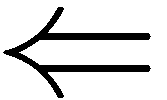 15.06.2009
christof rezk-salama, computergraphik und multimediasysteme, universität siegen
Bézier-Flächen
Tensorprodukt-Flächen
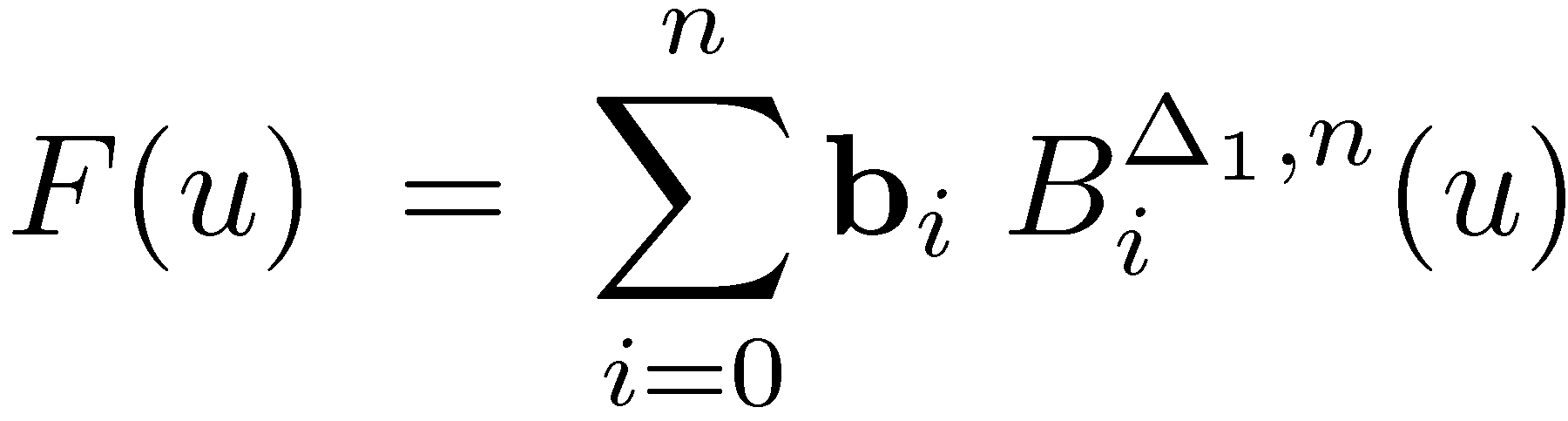 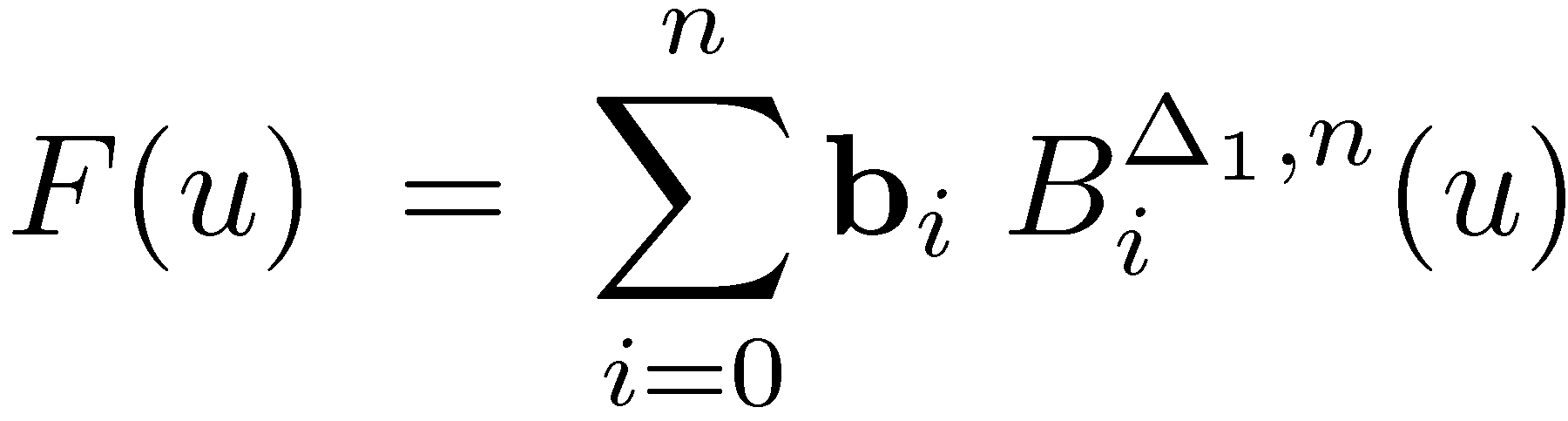 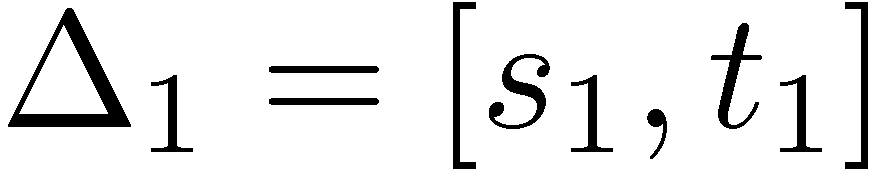 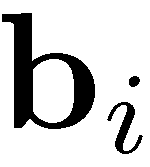 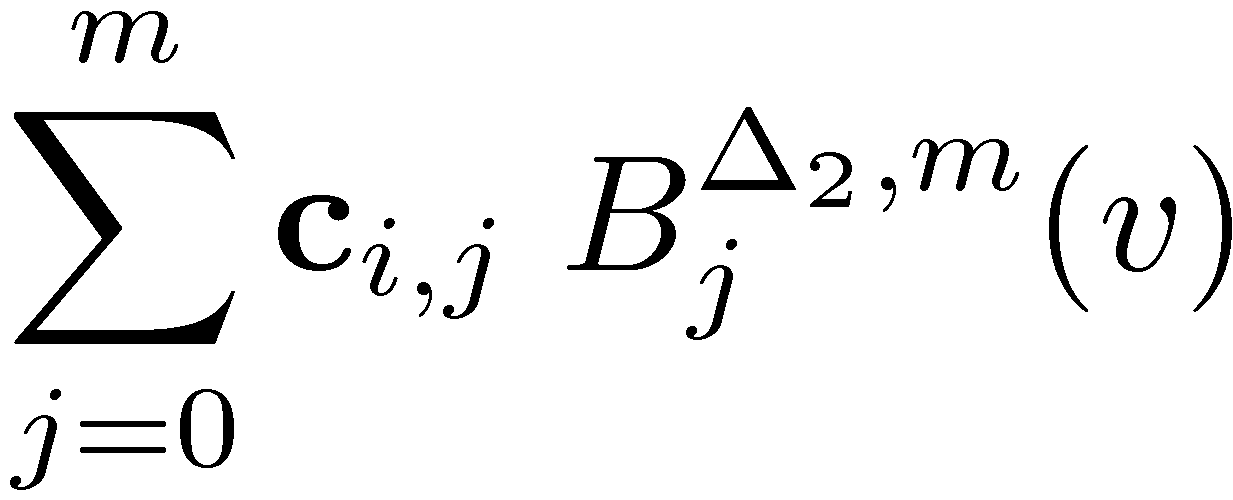 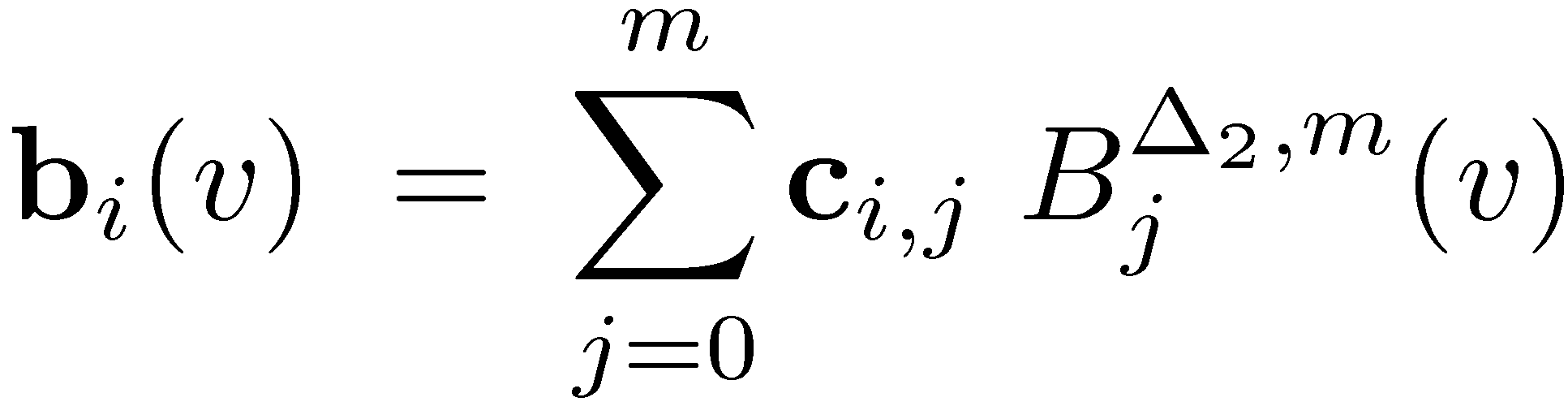 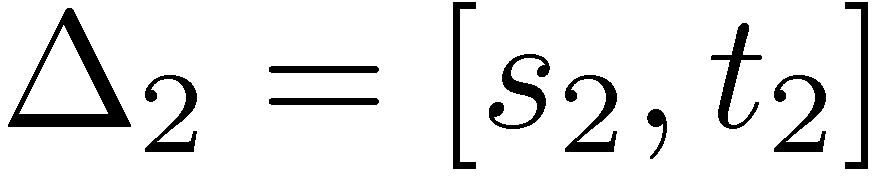 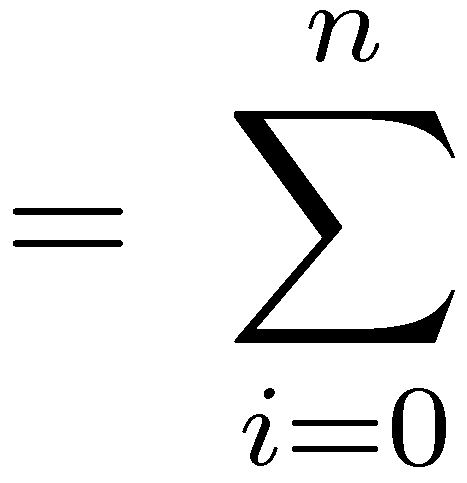 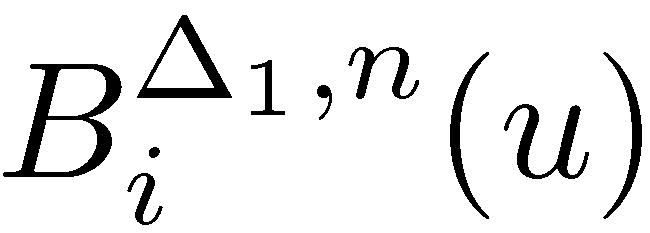 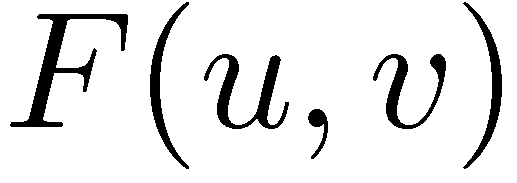 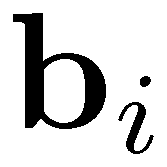 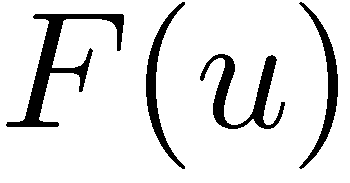 15.06.2009
christof rezk-salama, computergraphik und multimediasysteme, universität siegen
Bézier-Flächen
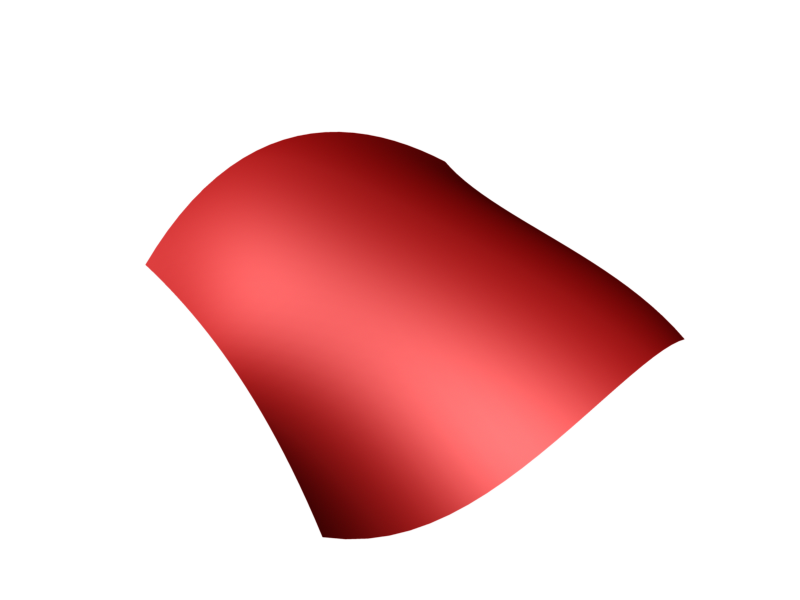 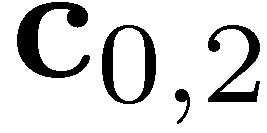 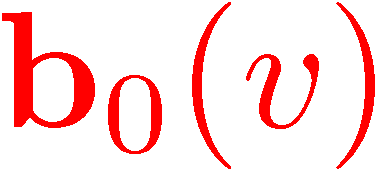 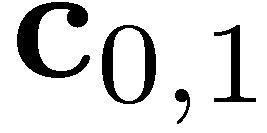 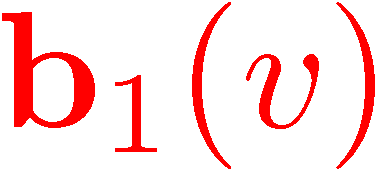 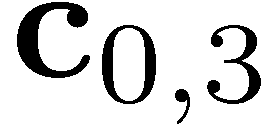 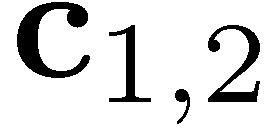 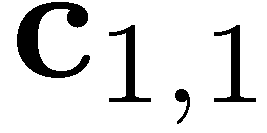 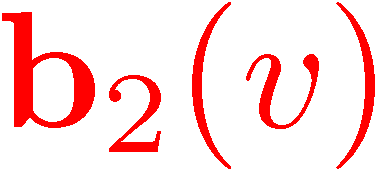 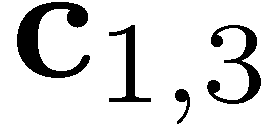 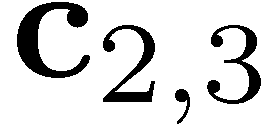 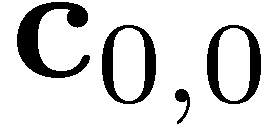 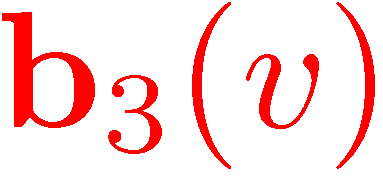 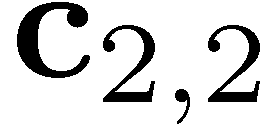 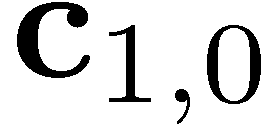 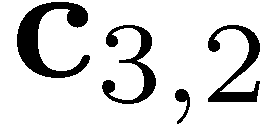 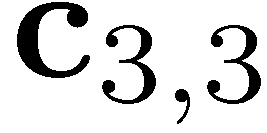 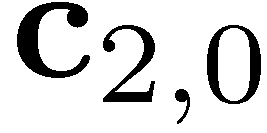 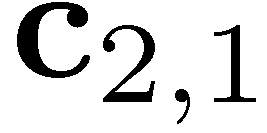 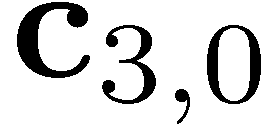 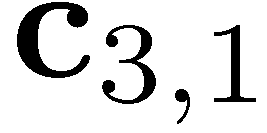 15.06.2009
christof rezk-salama, computergraphik und multimediasysteme, universität siegen
Ausblick
Multiaffiner de Casteljau-Algorithmus
Bézier Flächen auf Dreiecken
Hierarchische Bezier-Flächen
Kegelschnitte
Mit Bézier-Kurven i.A. nicht modellierbar
Rationale Bézier-Kurven (NURBS)
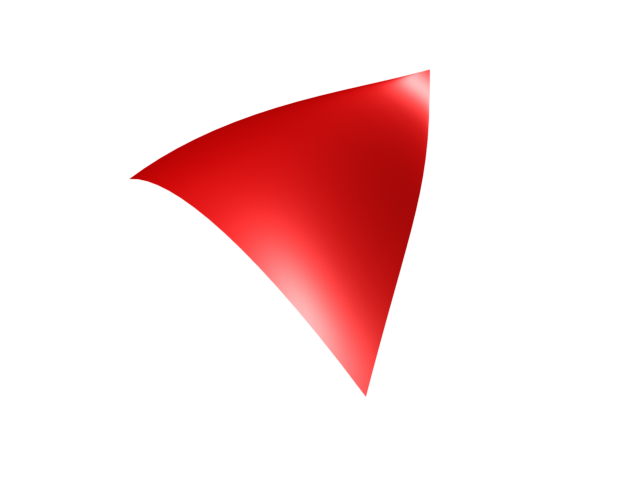 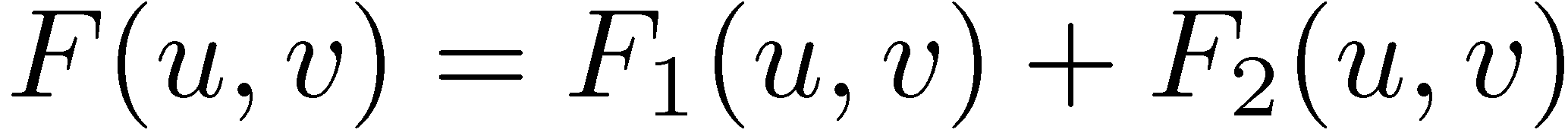 Bernstein Polynome in baryzentrischen Koordinten
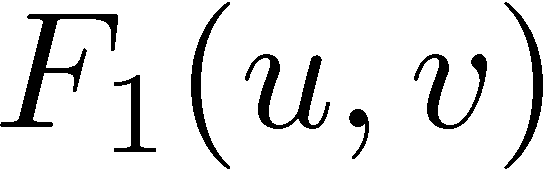 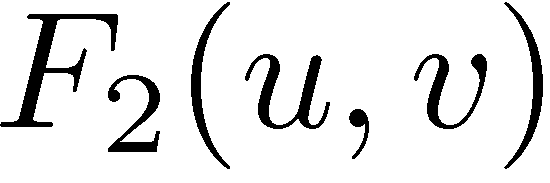 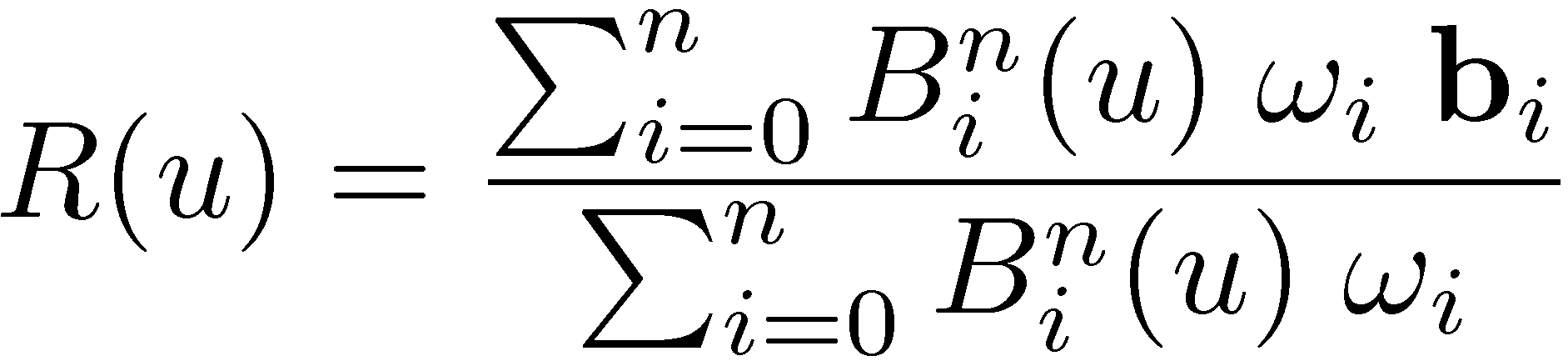 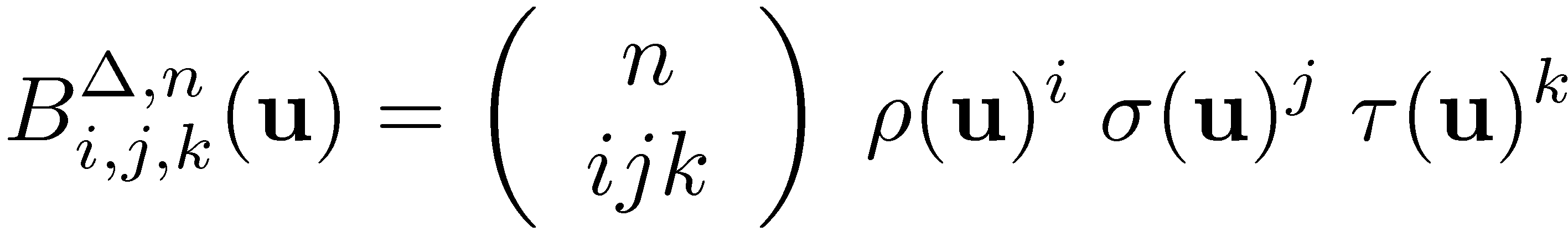 15.06.2009
christof rezk-salama, computergraphik und multimediasysteme, universität siegen